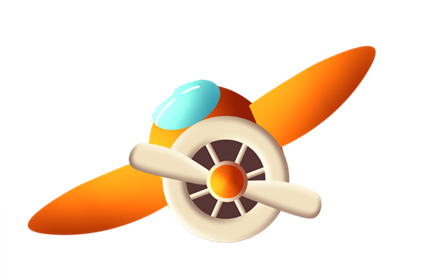 Kể chuyện
Kể chuyện
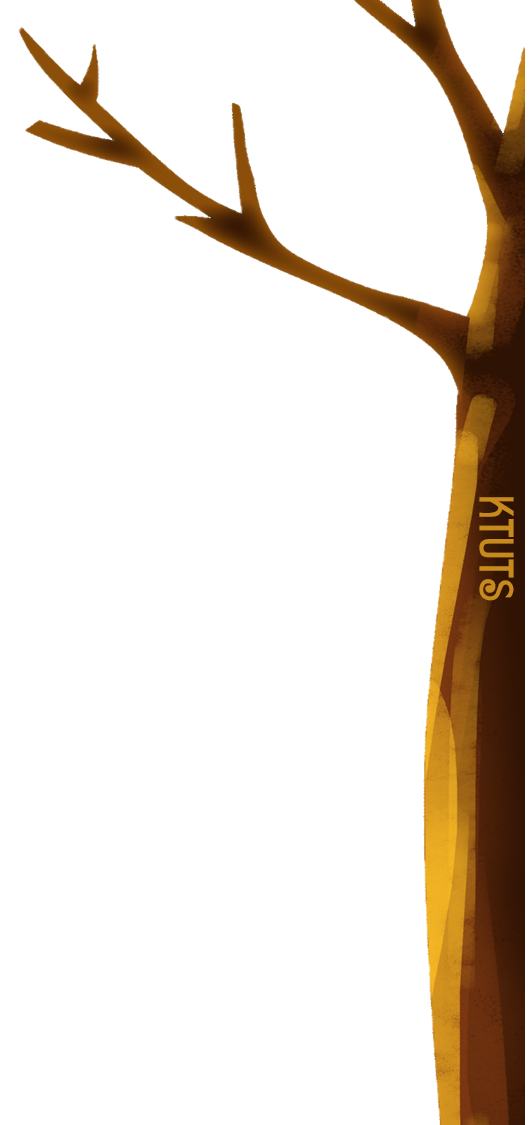 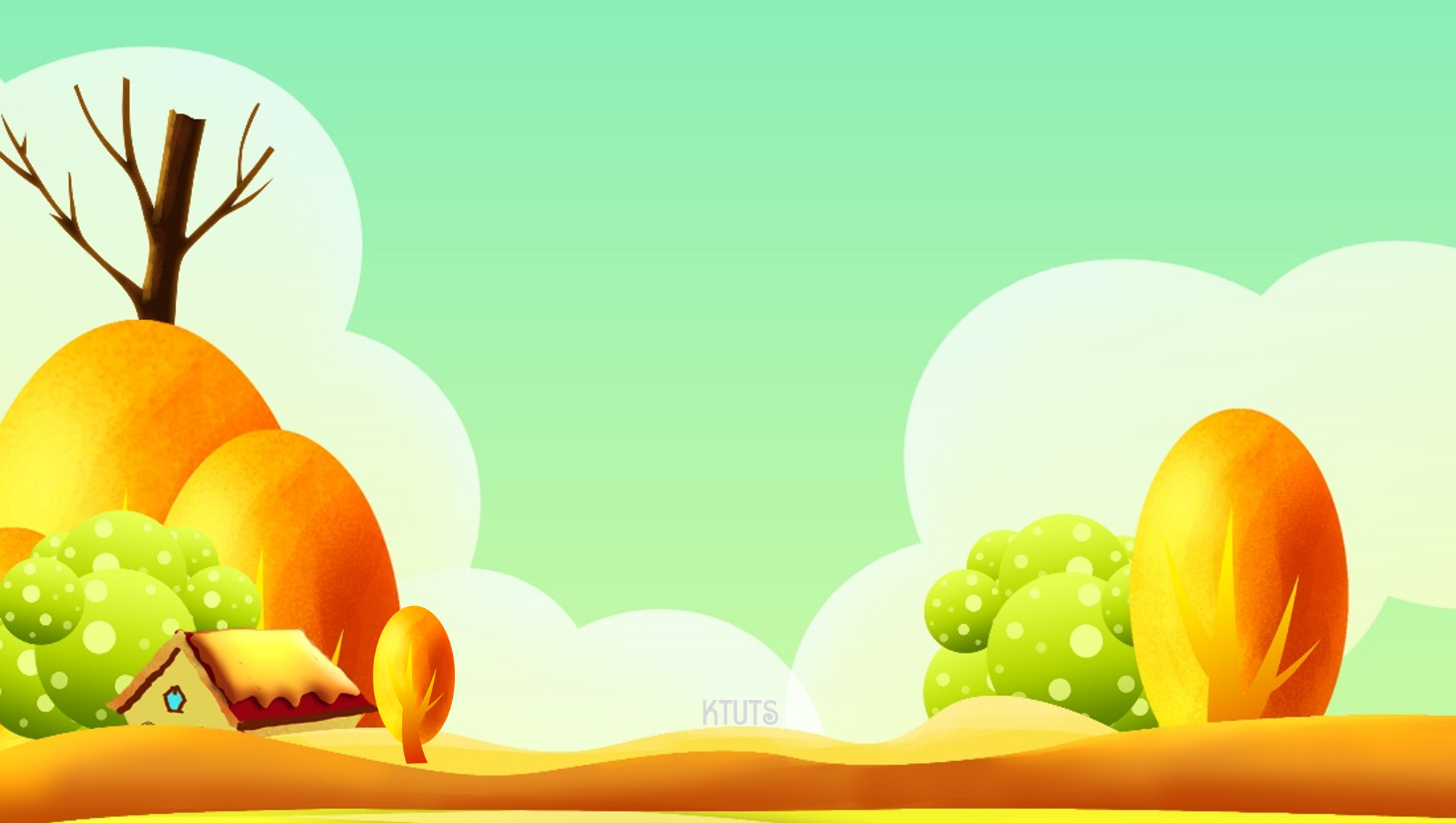 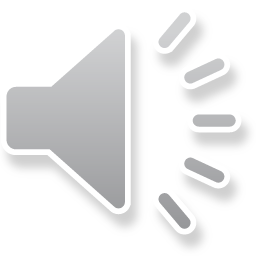 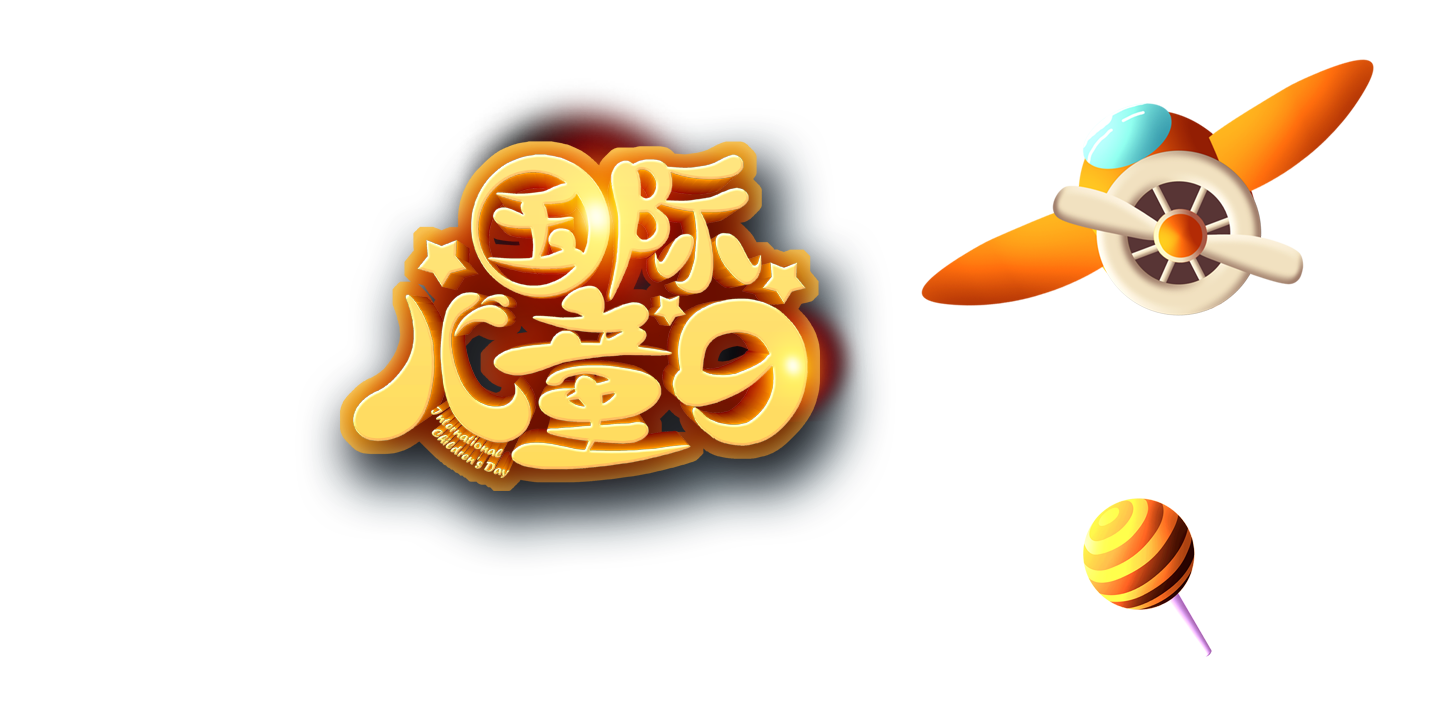 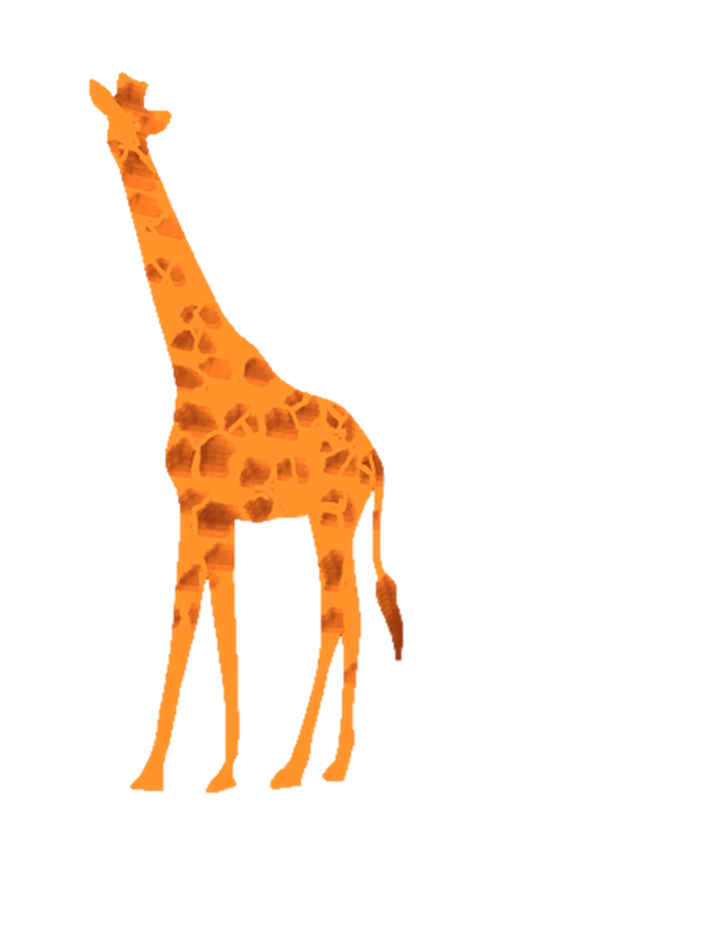 Kể chuyện đã nghe, đã đọc
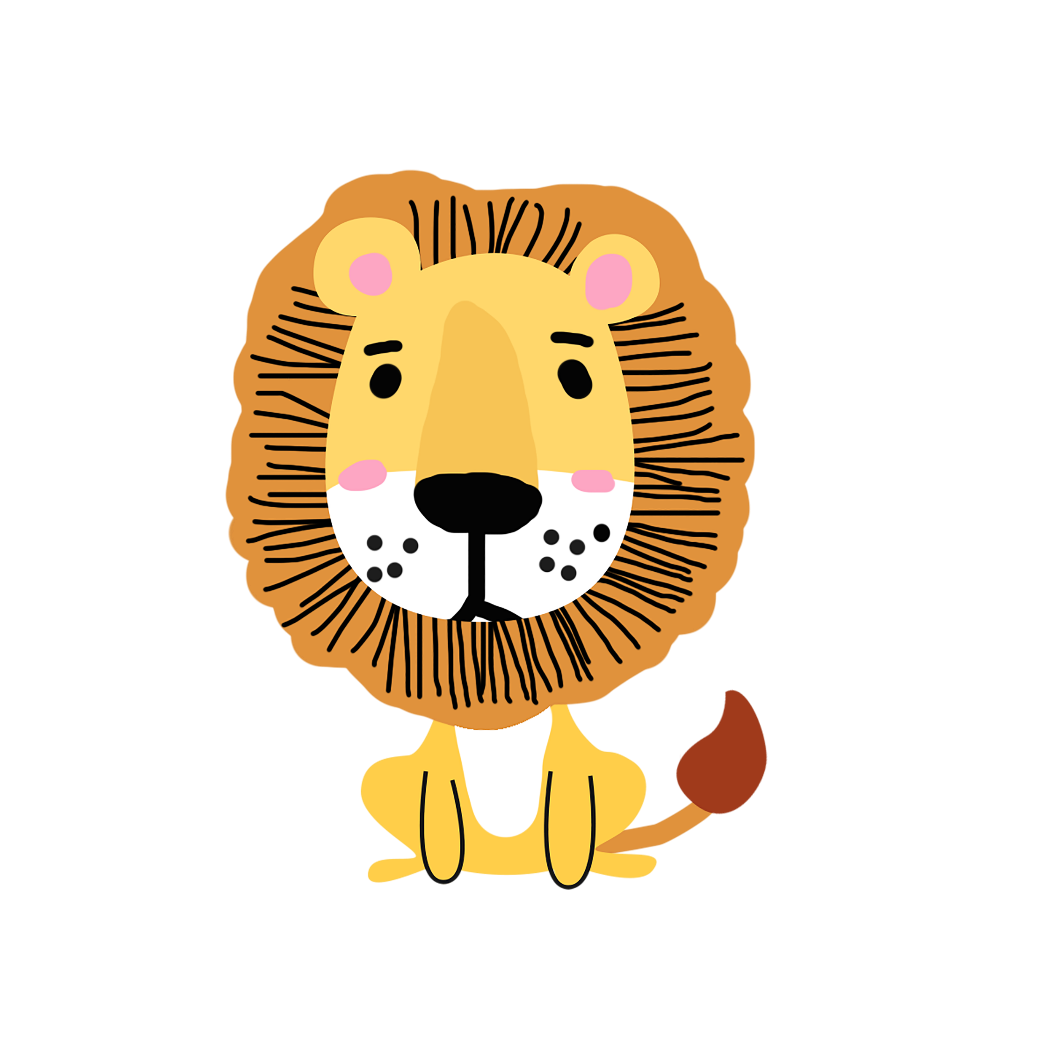 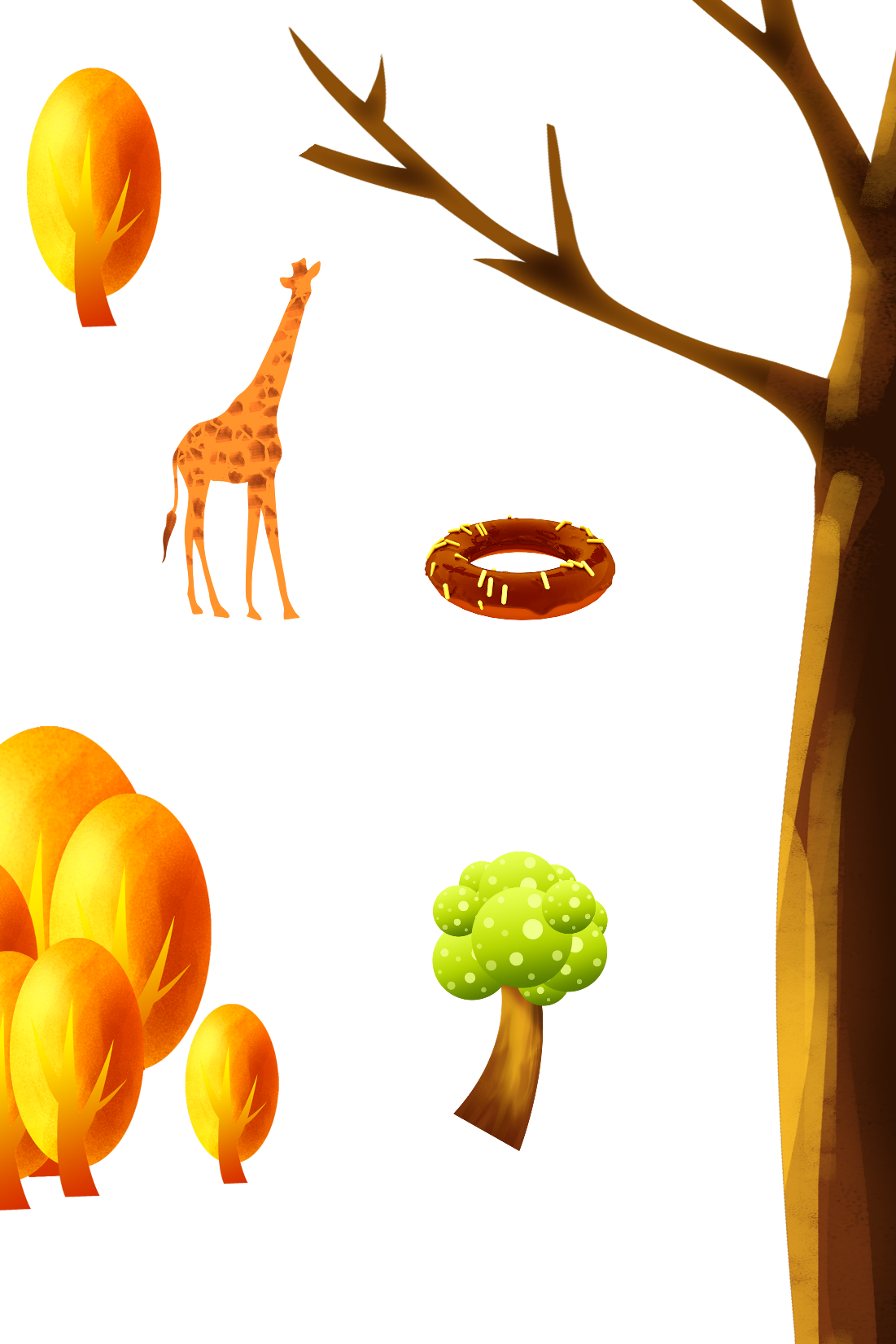 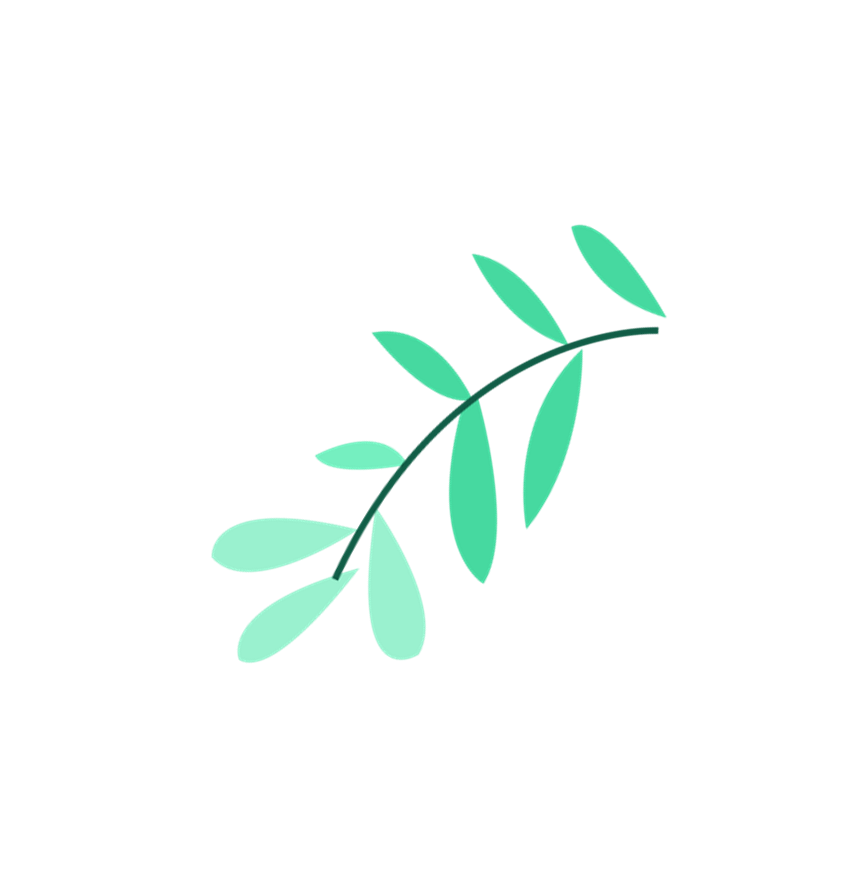 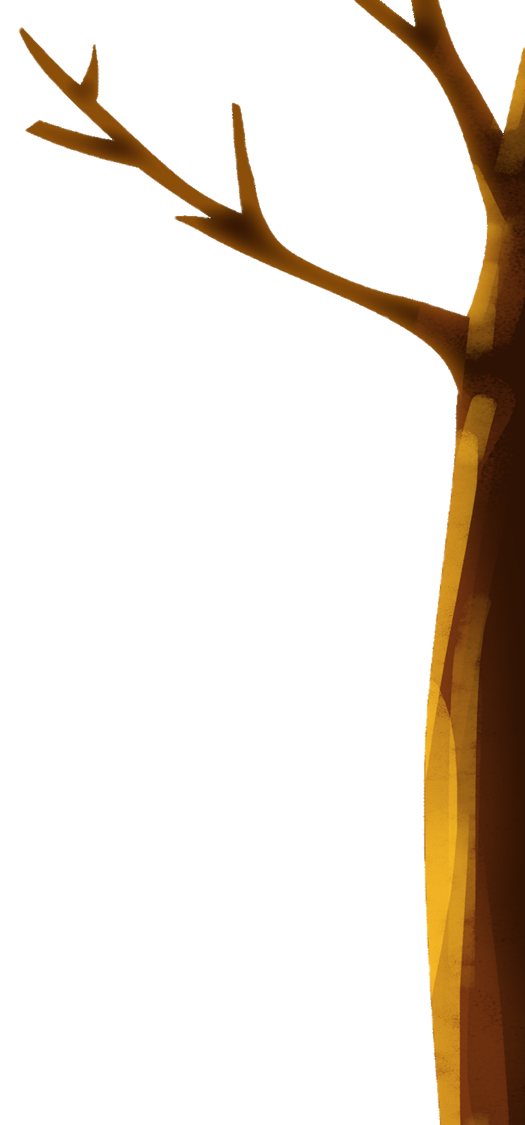 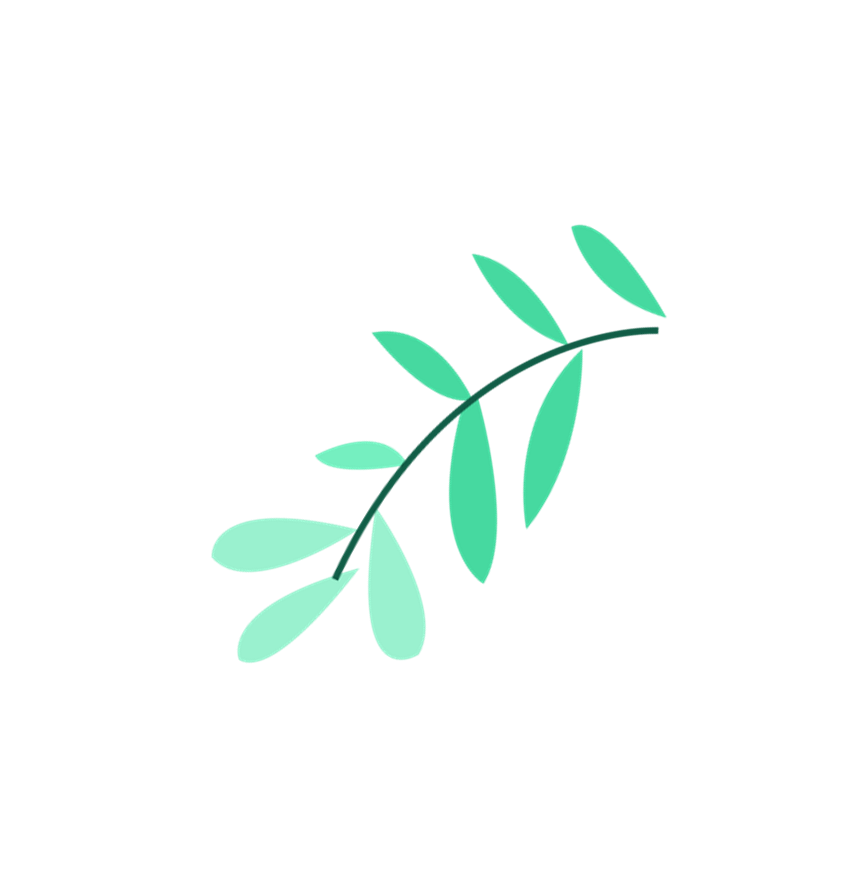 ĐỀ BÀI
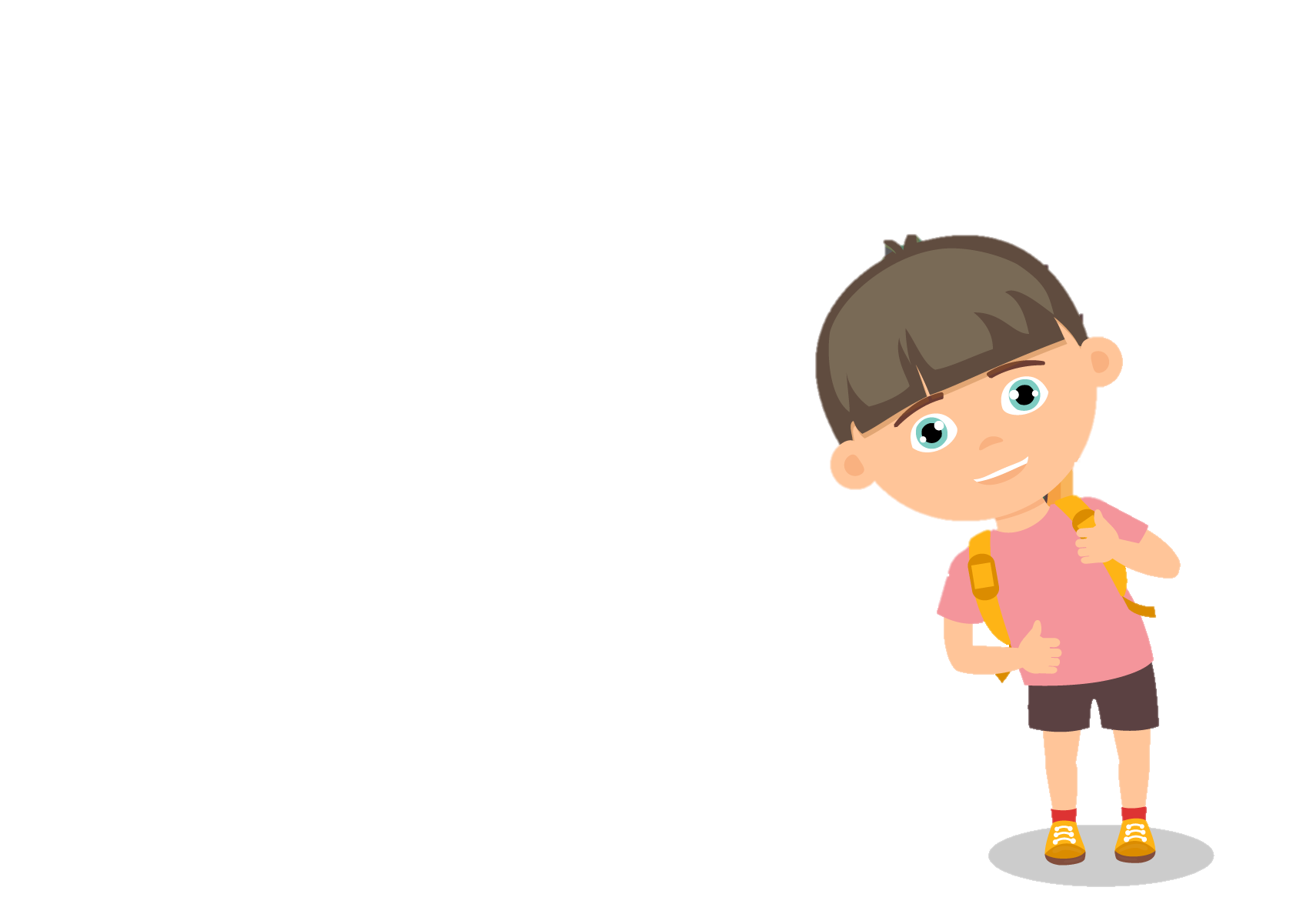 Kể lại một câu chuyện nói về lòng dũng cảm mà em đã được nghe hoặc được đọc.
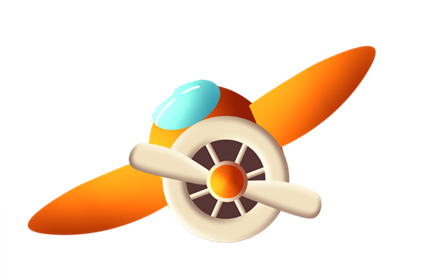 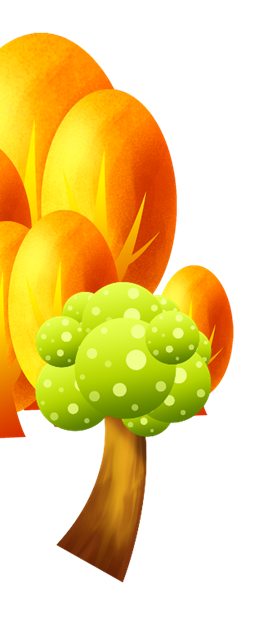 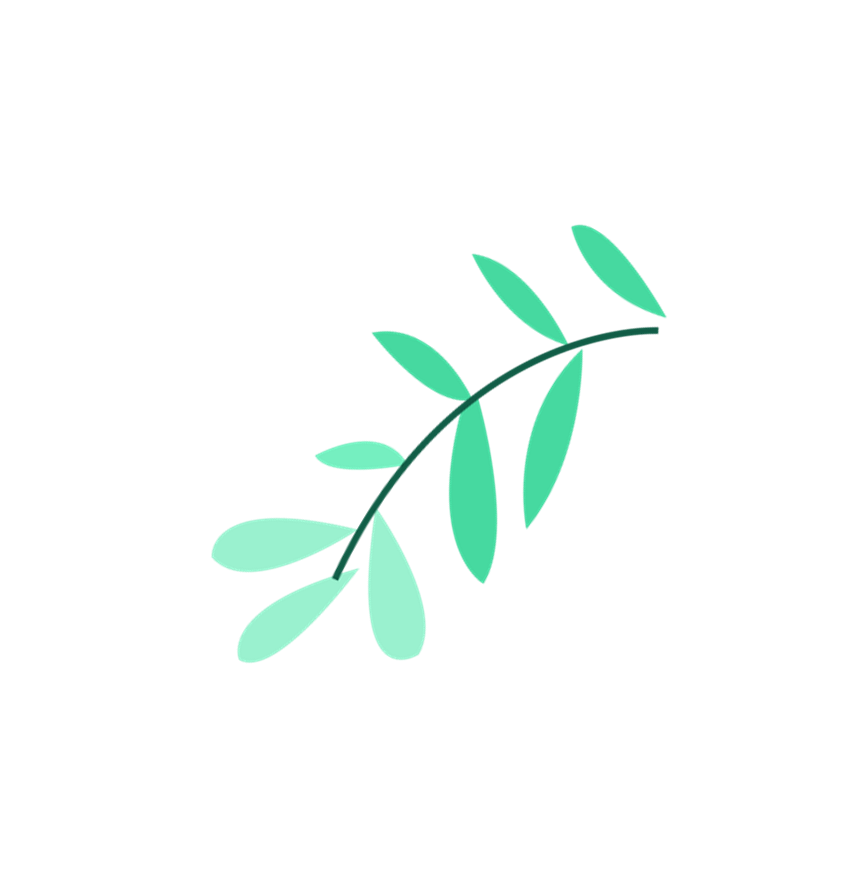 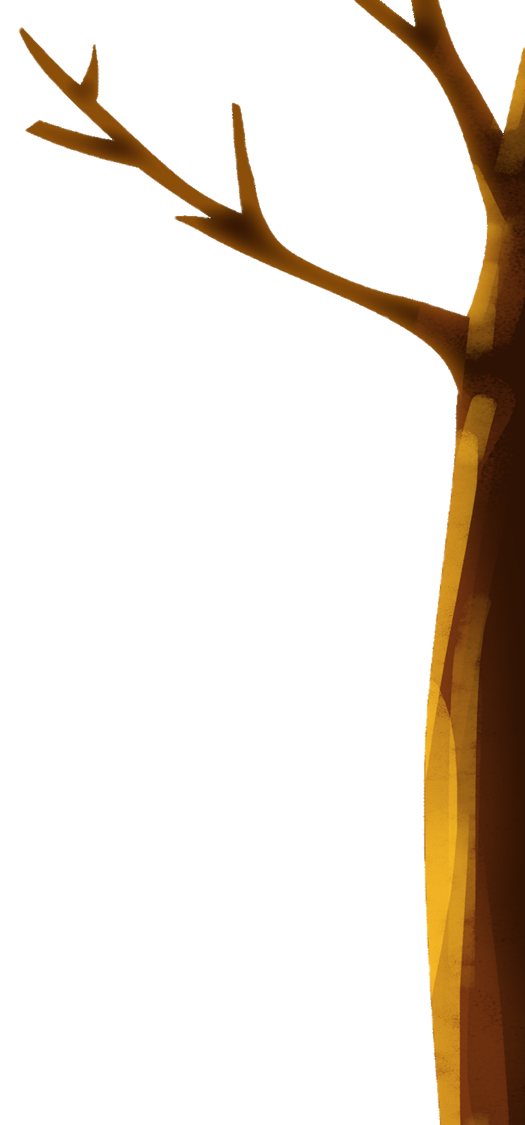 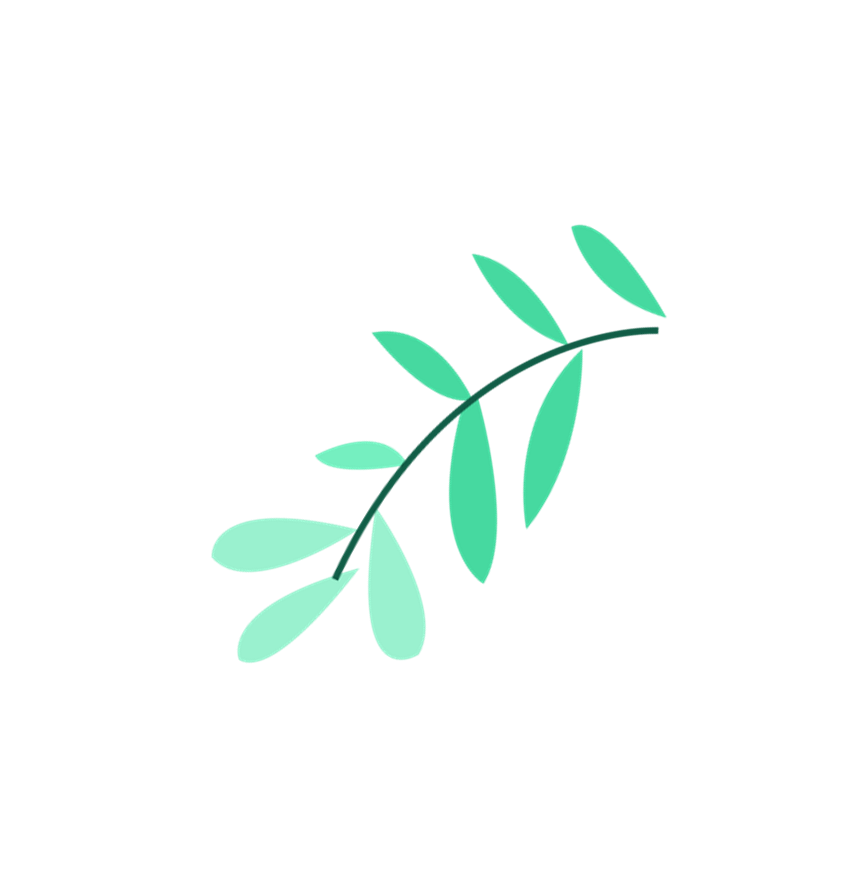 GỢI Ý
Tìm những chuyện tương tự những chuyện trên
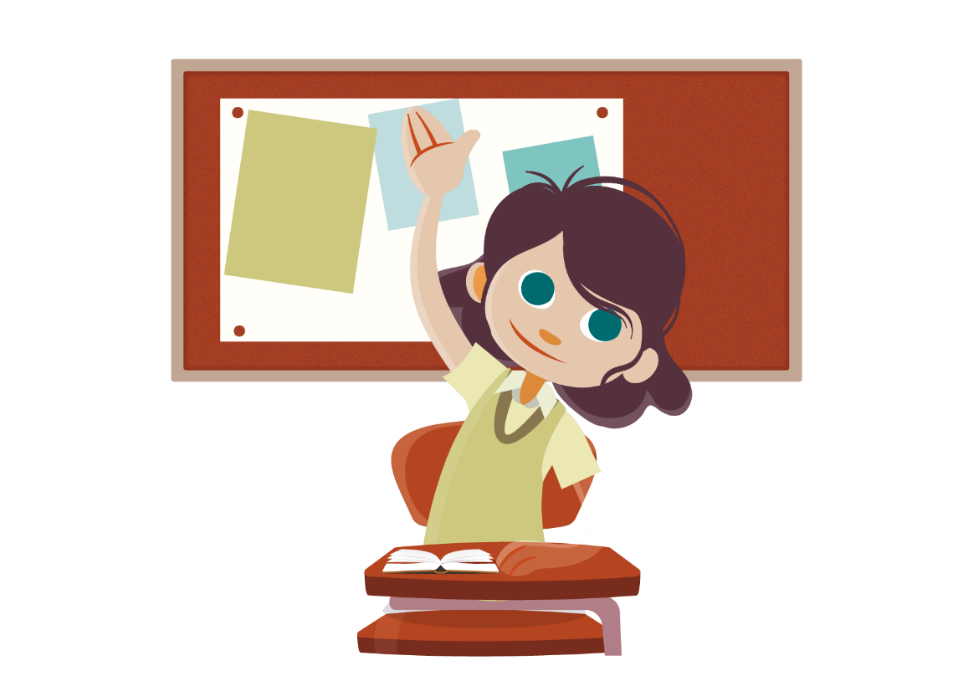 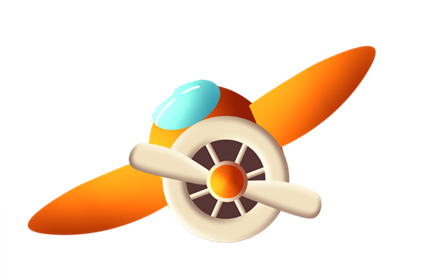 Nhớ lại những bài em đã học nói về lòng dũng cảm
Kể lại câu chuyện về lòng dũng cảm em đã nghe / đã đọc
Trao đổi với bạn về ý nghĩa câu chuyện
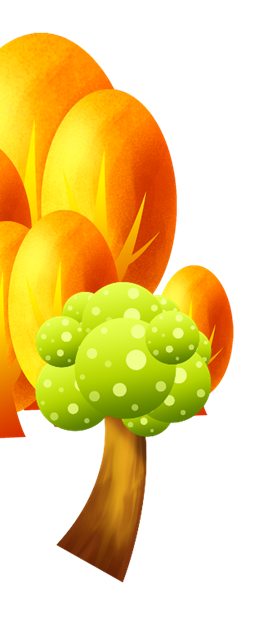 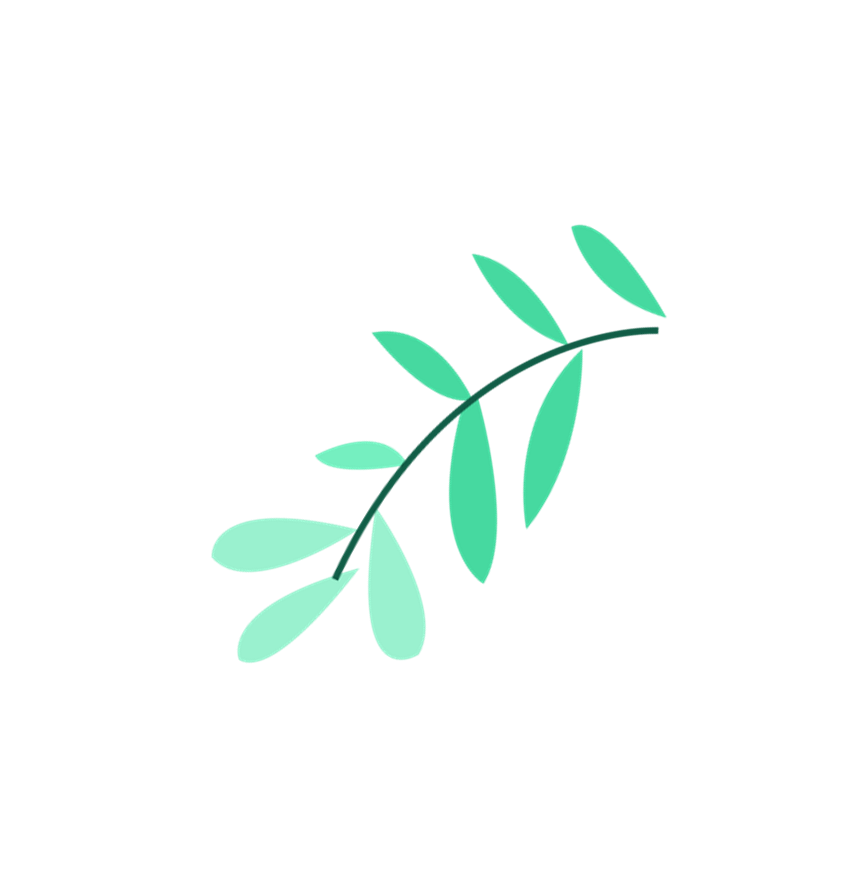 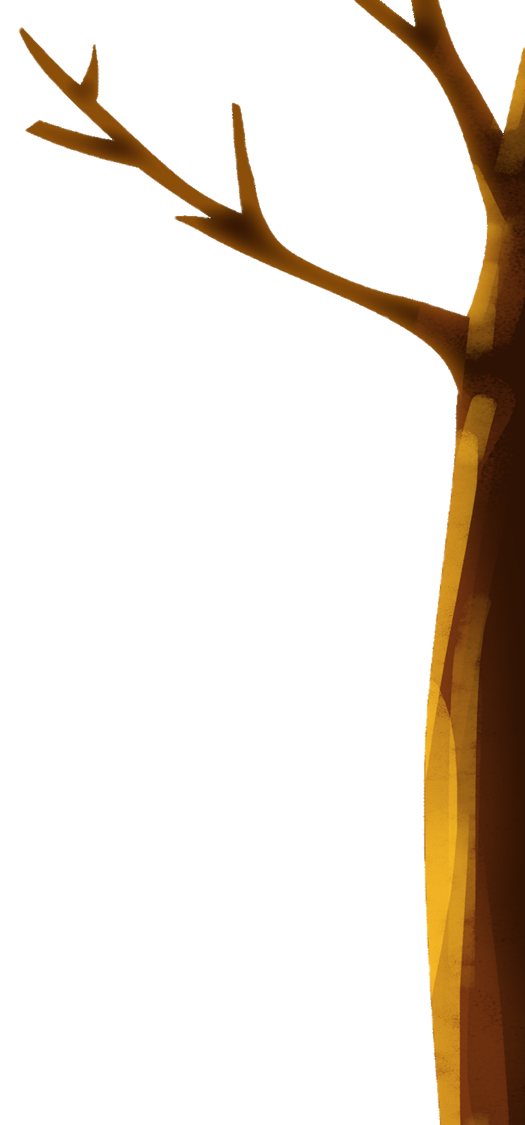 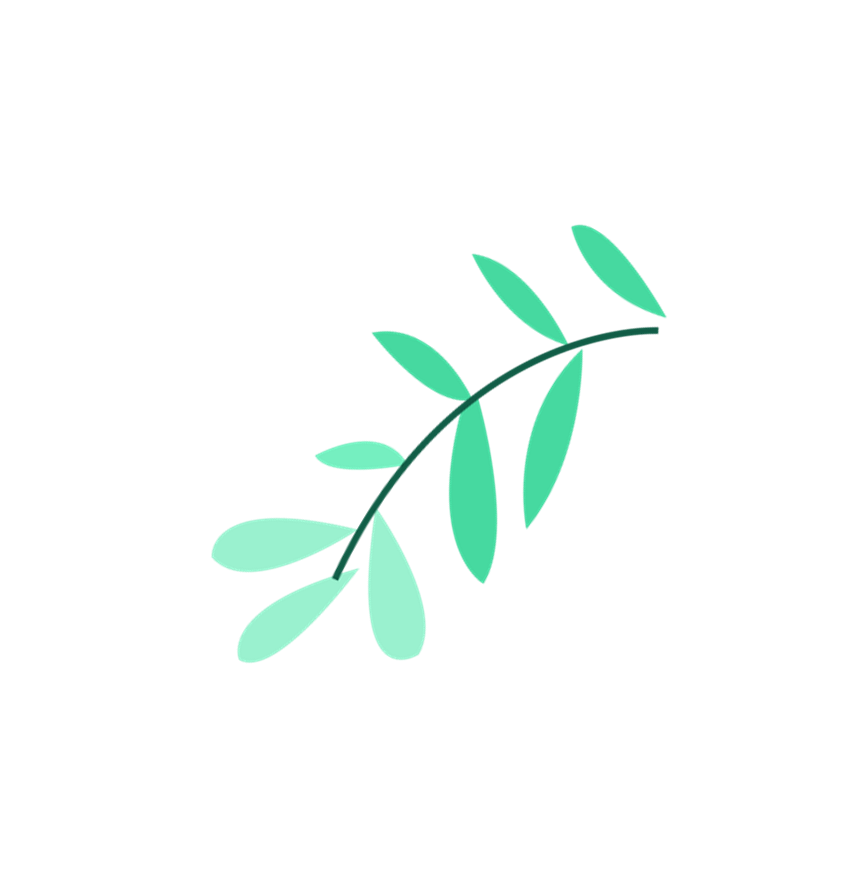 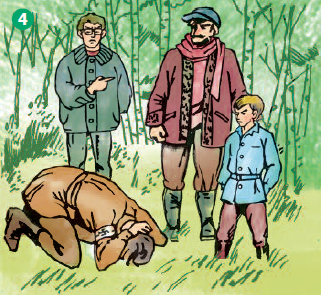 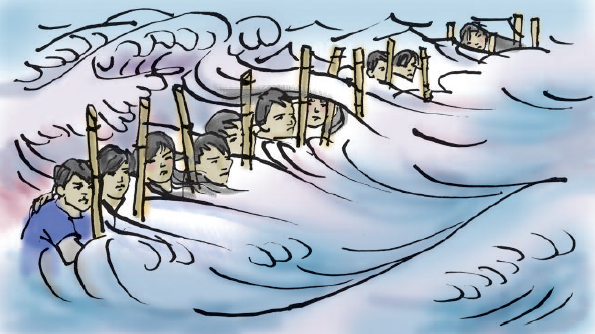 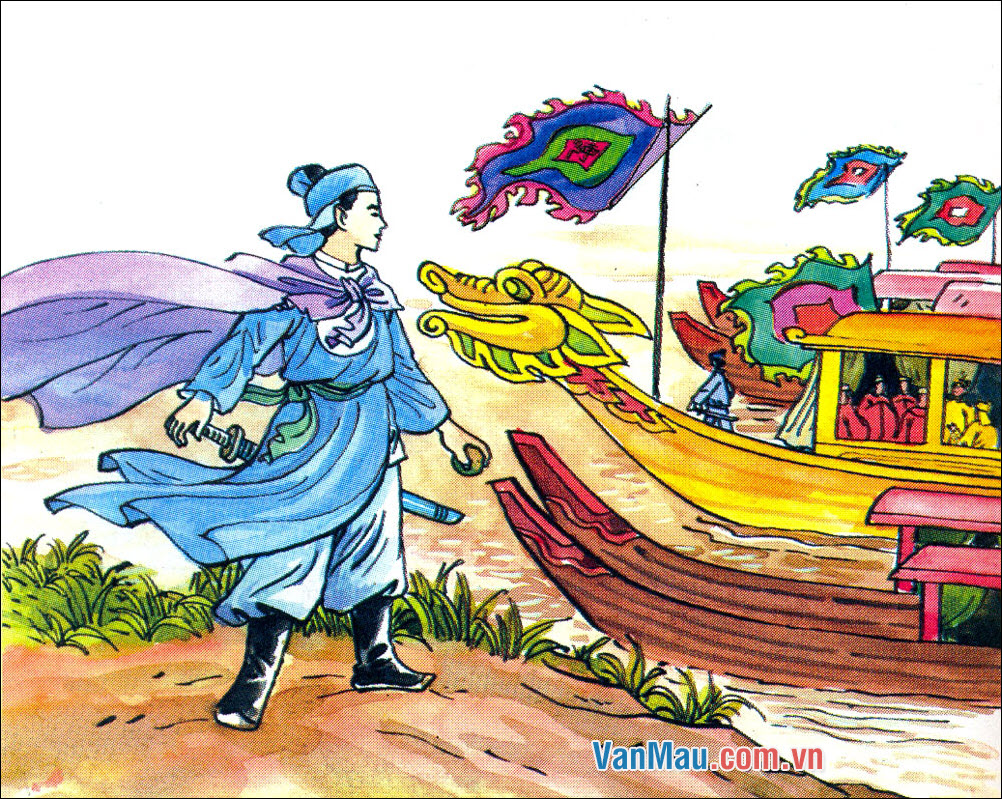 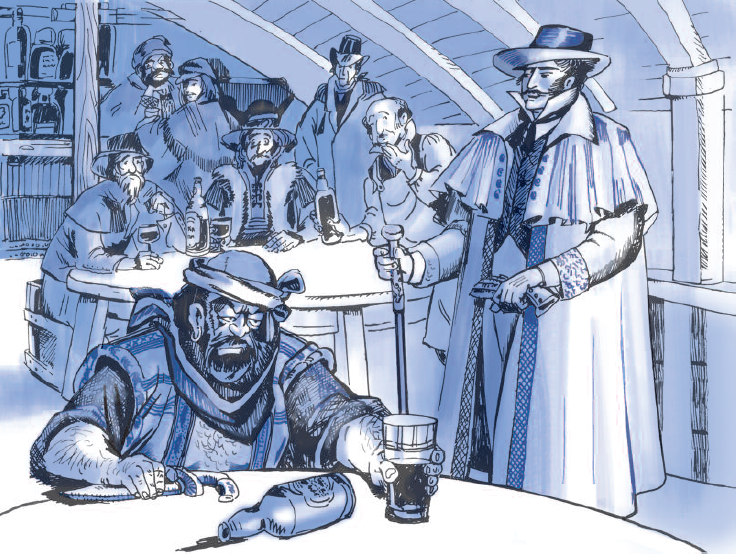 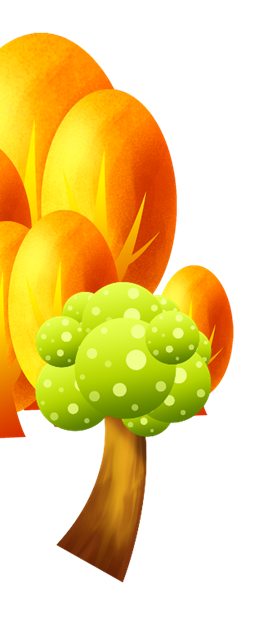 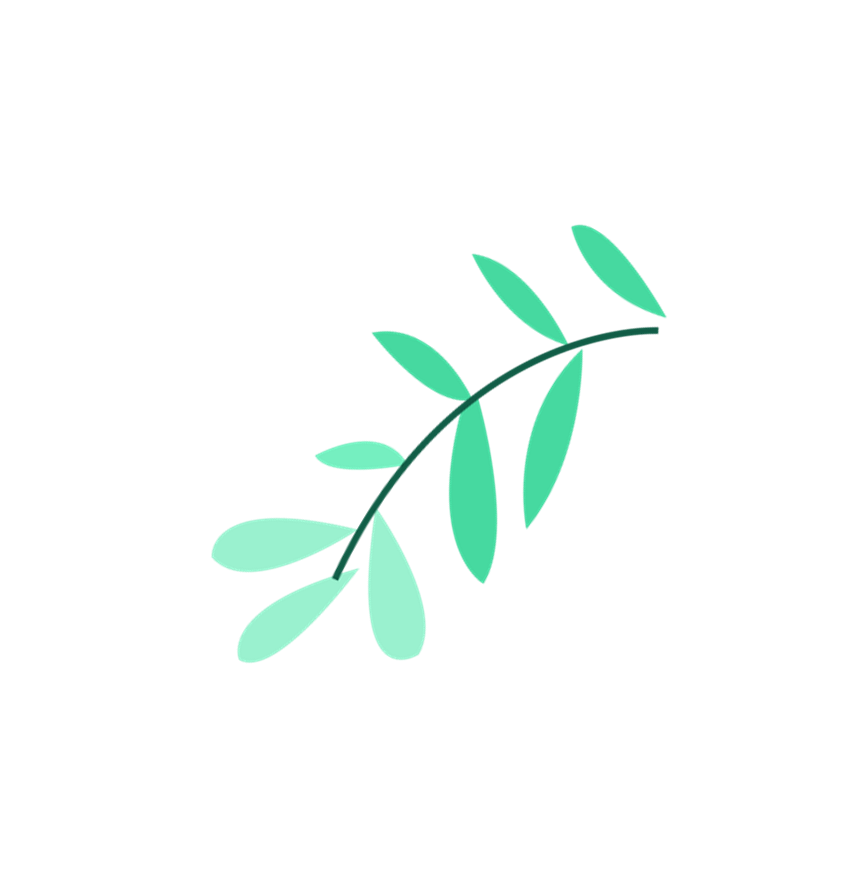 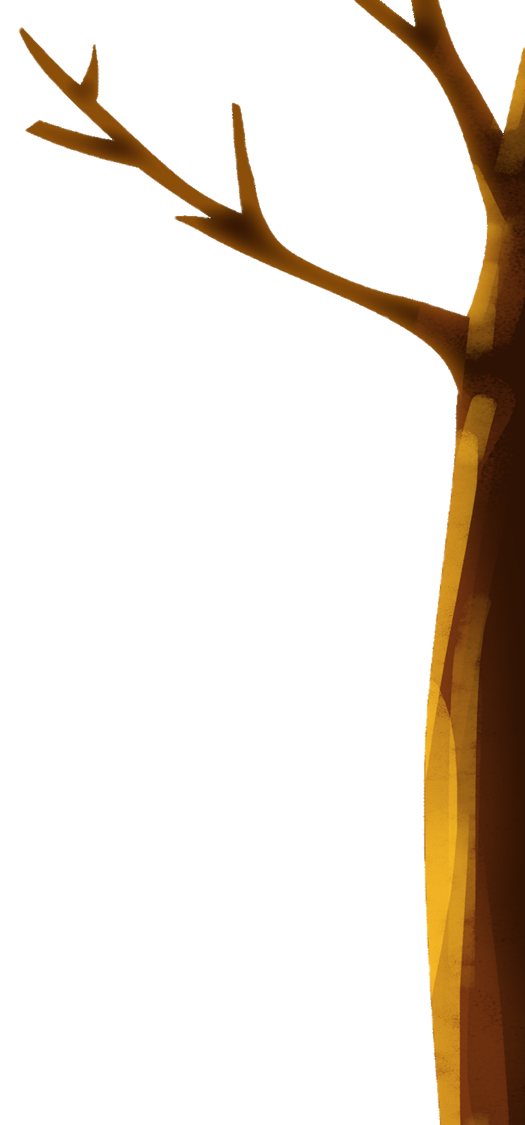 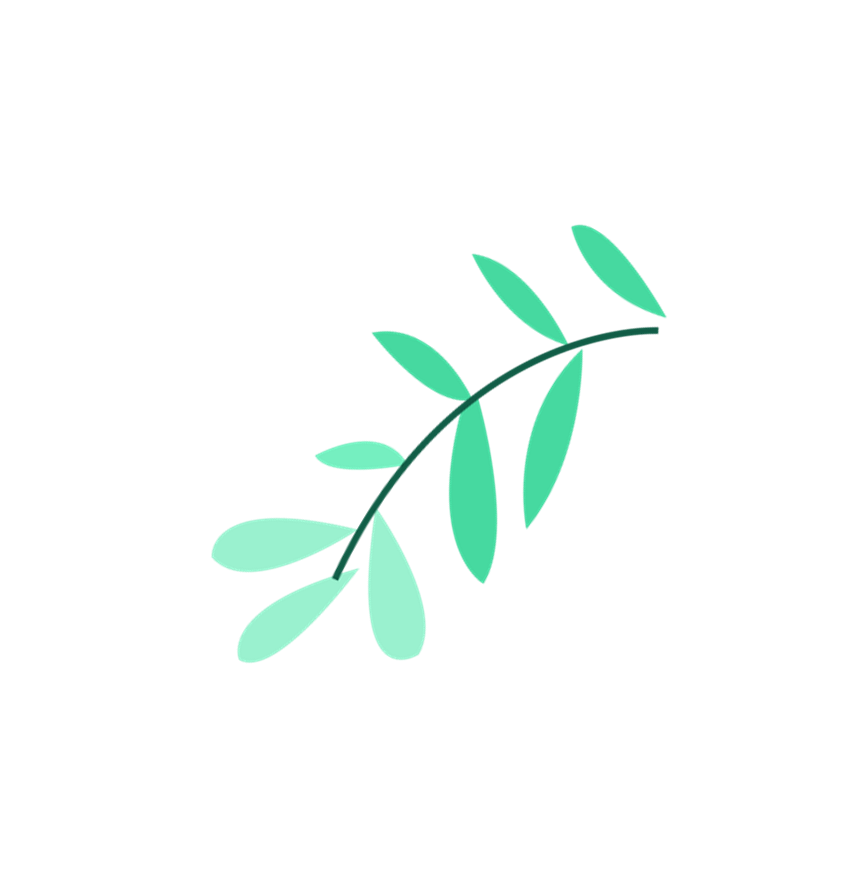 DÀN Ý
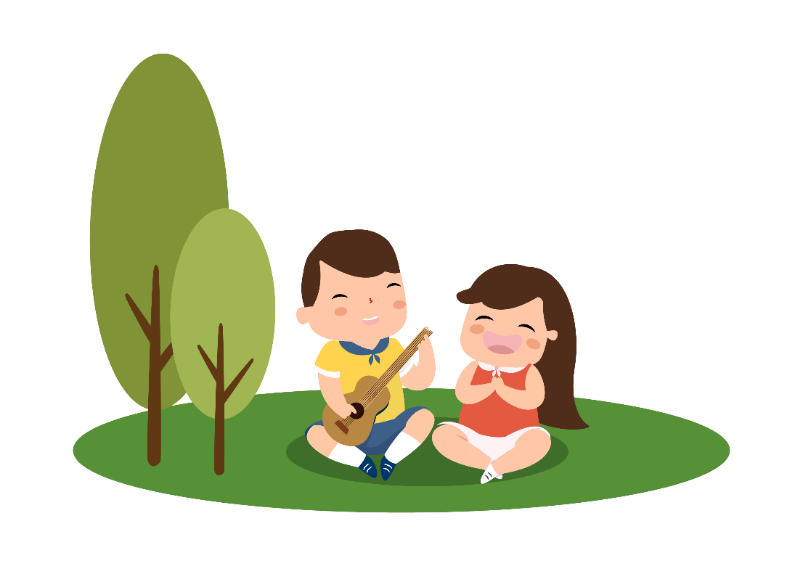 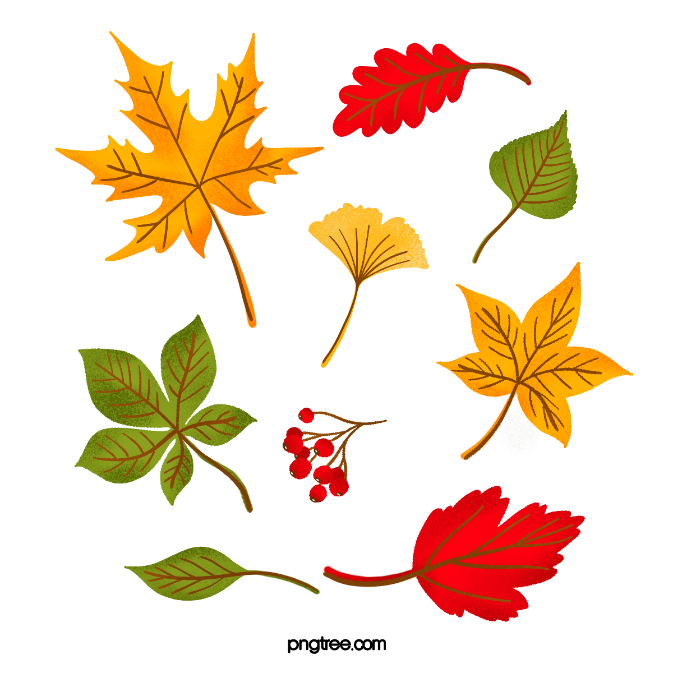 Giới thiệu câu chuyện
+ Nêu tên câu chuyện
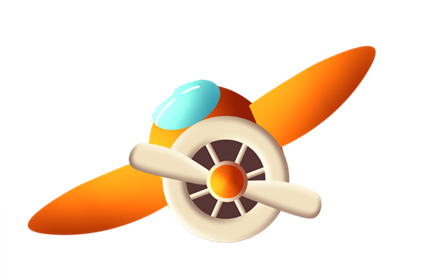 + Nêu tên nhân vật
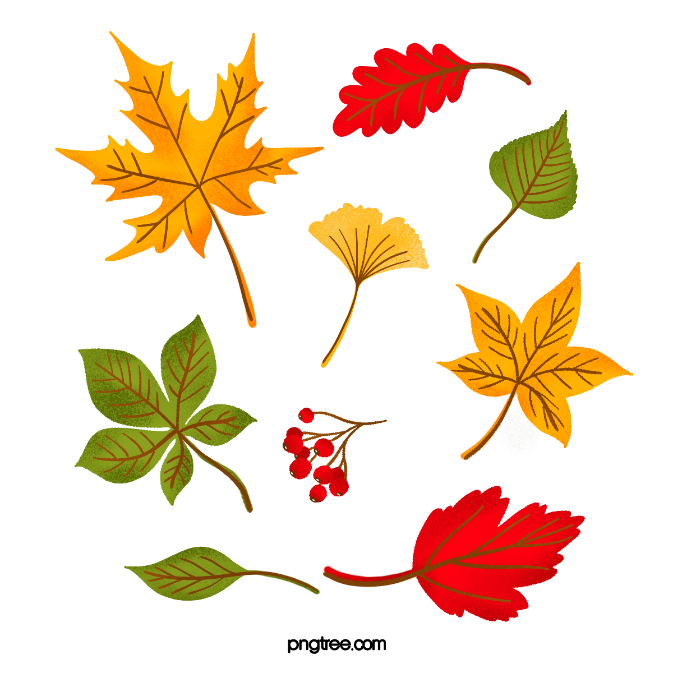 Kể diễn biến của câu chuyện, nhấn mạnh hành động anh hùng, dũng cảm của nhân vật
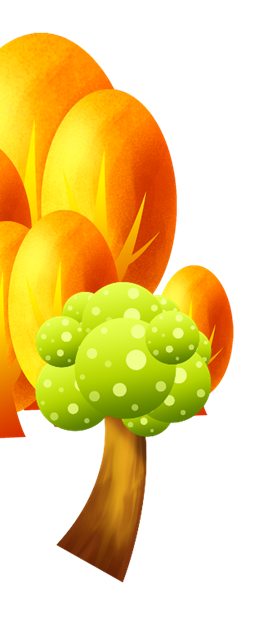 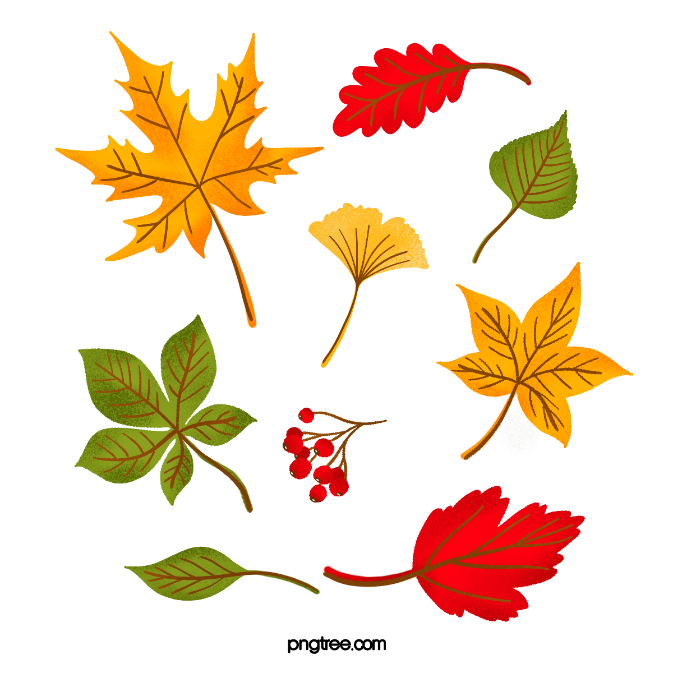 Kết thúc câu chuyện
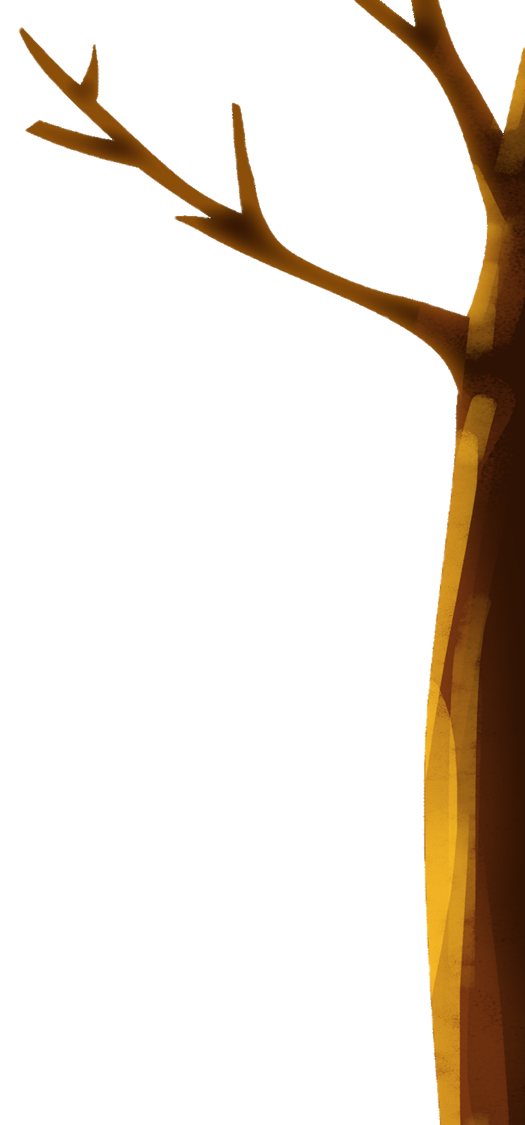 Kể chuyện trong nhóm
Kể chuyện trong nhóm
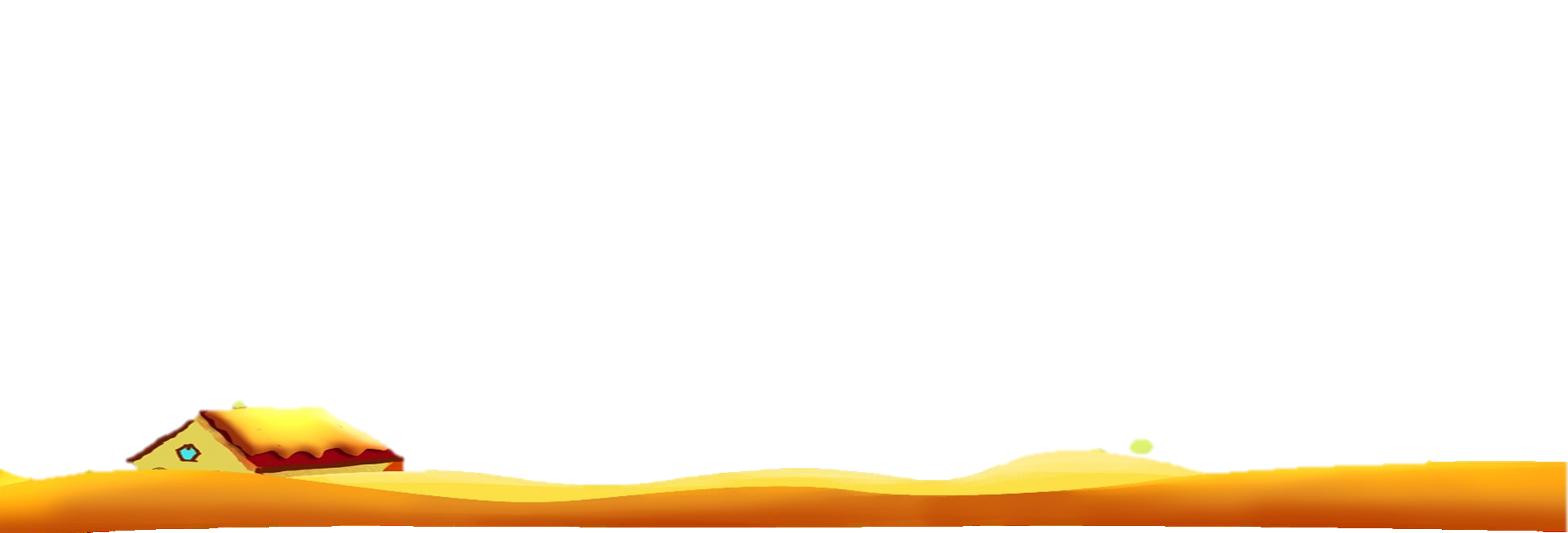 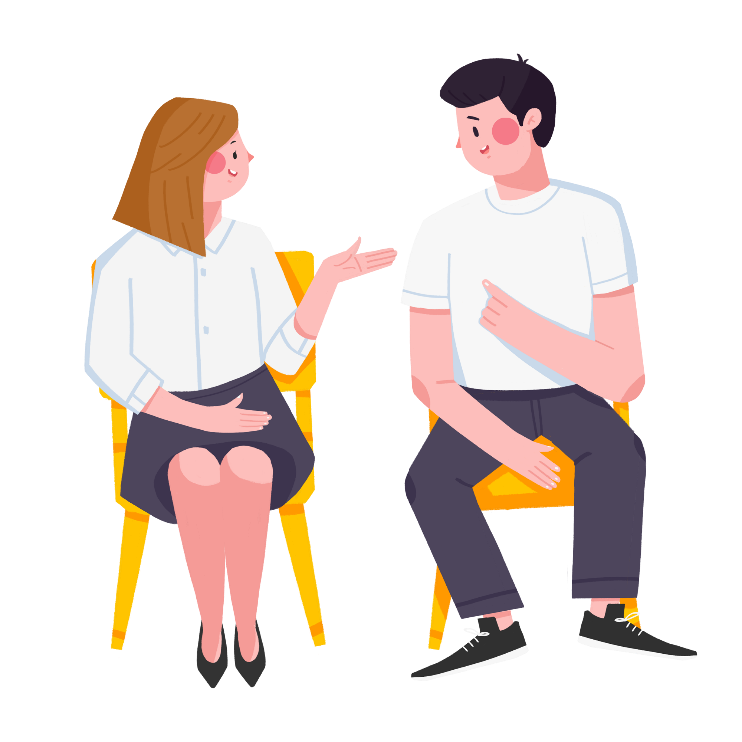 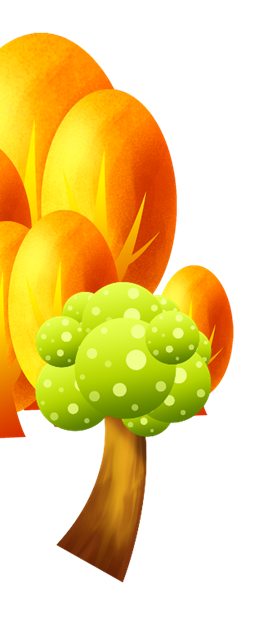 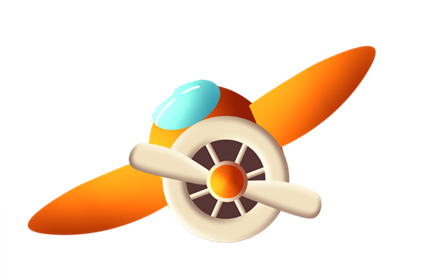 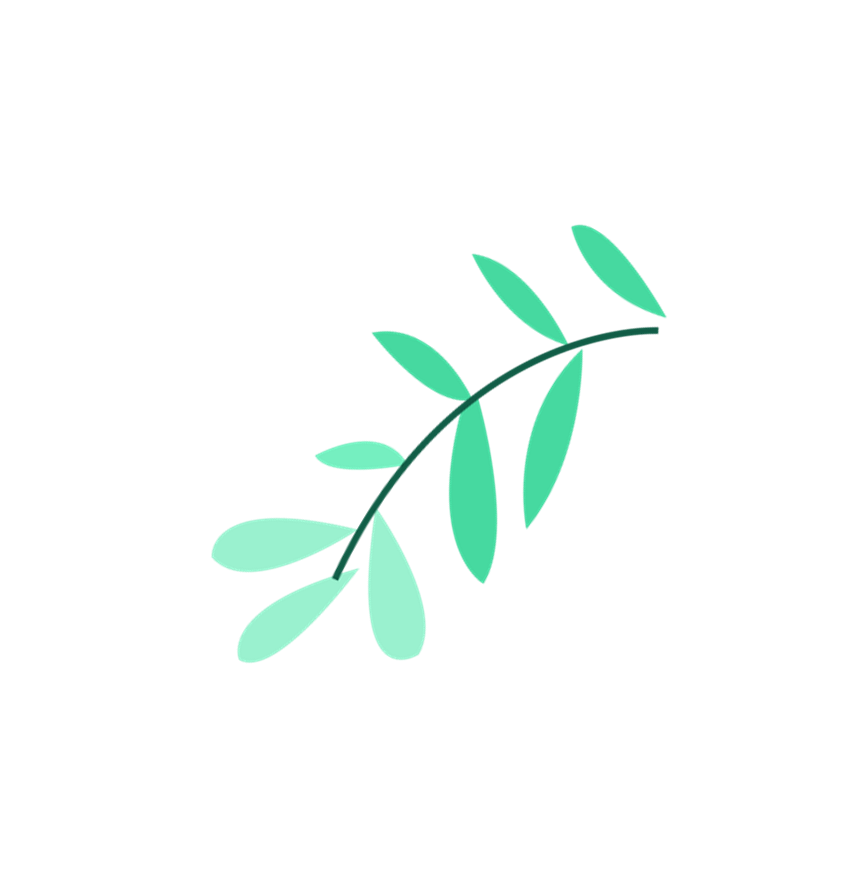 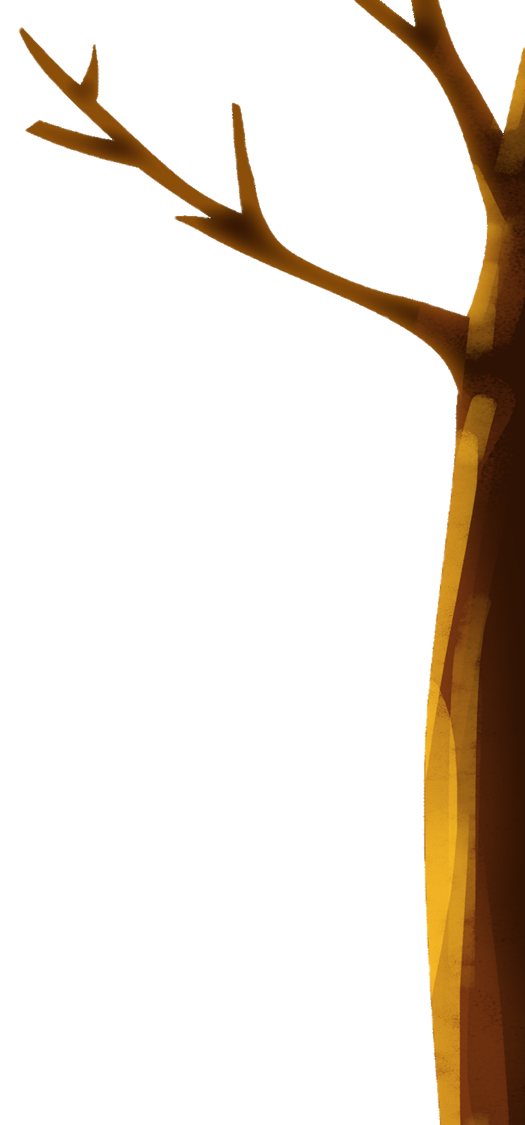 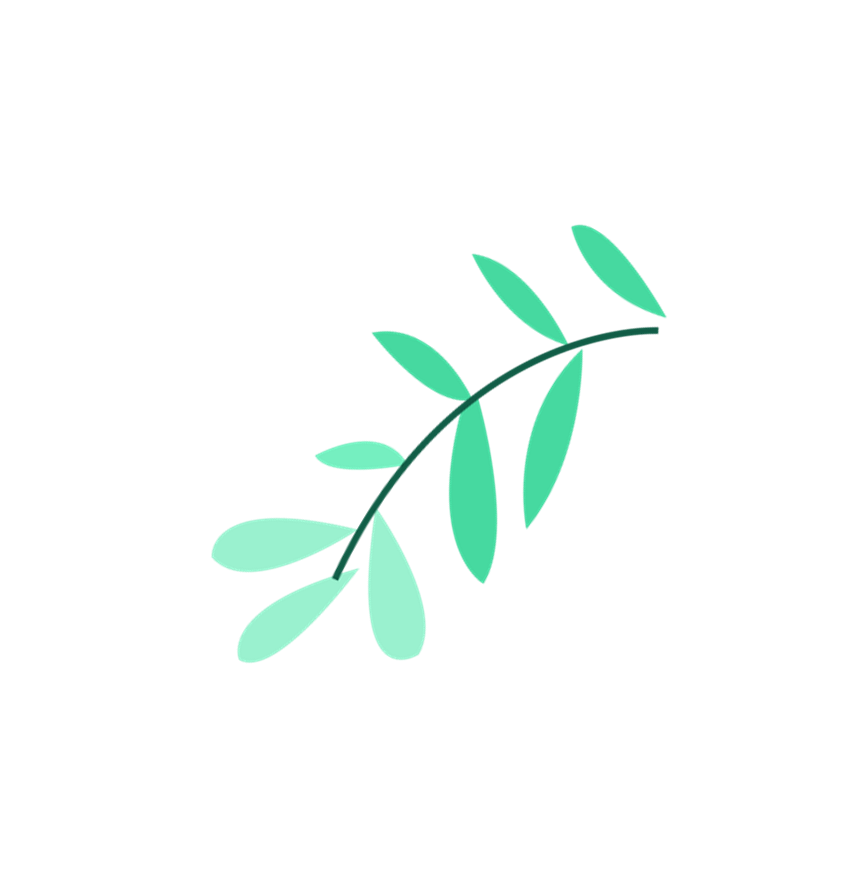 TIÊU CHÍ ĐÁNH GIÁ
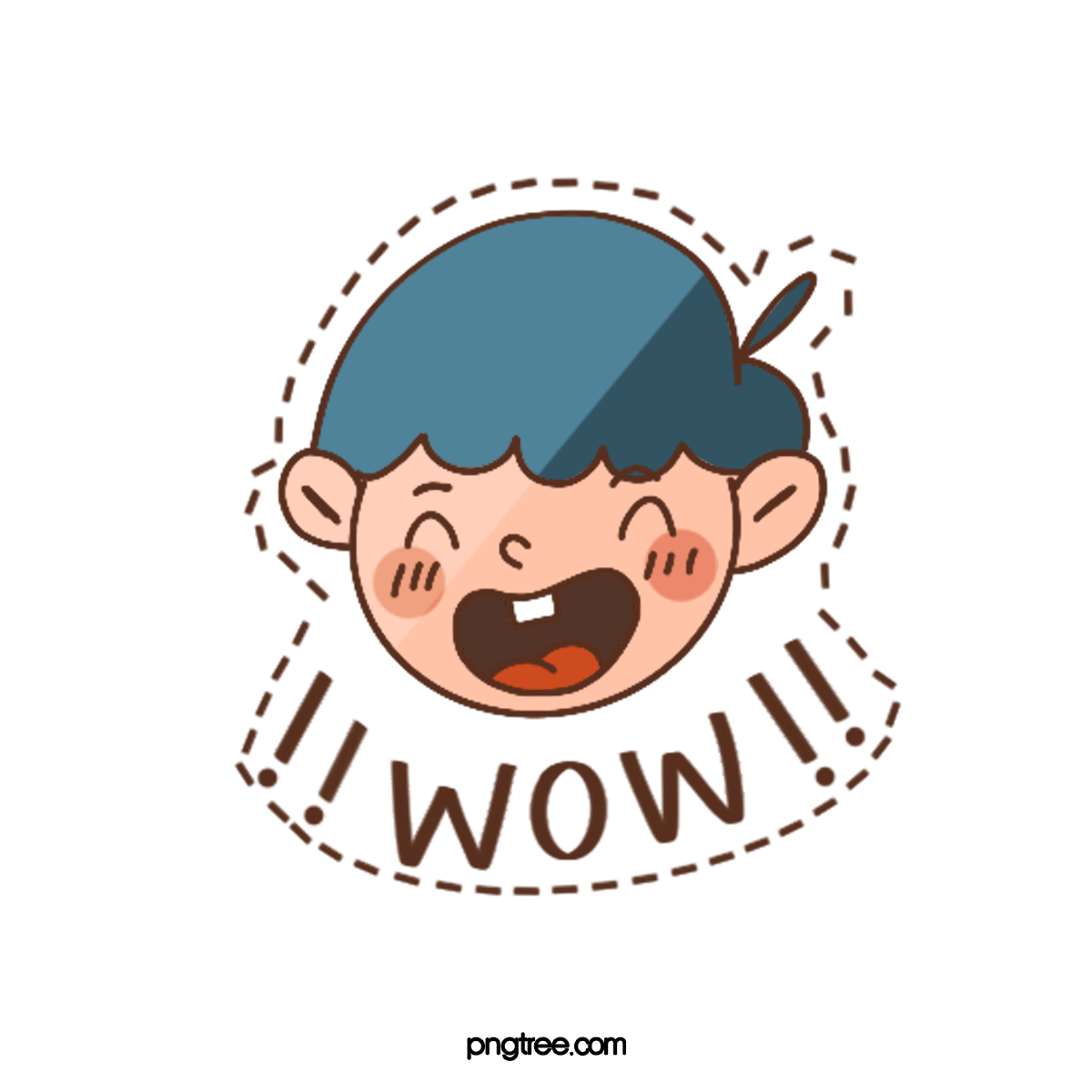 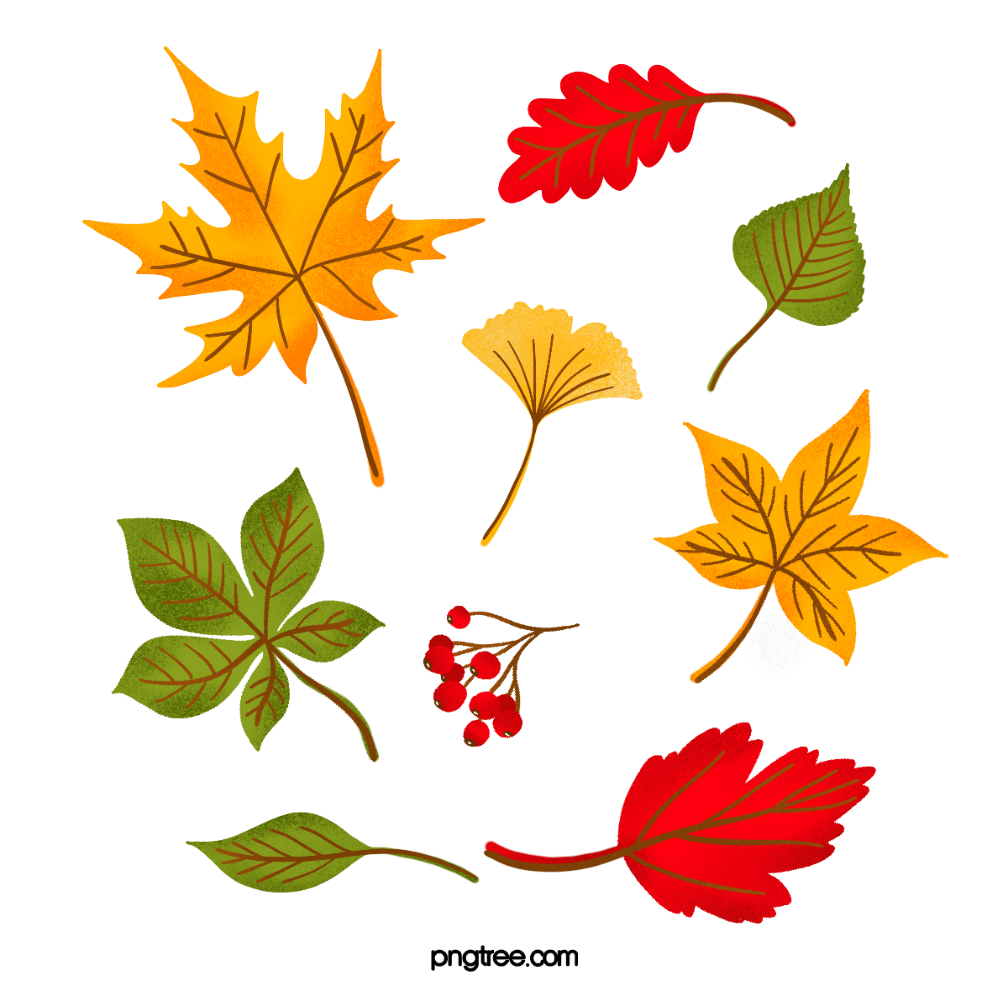 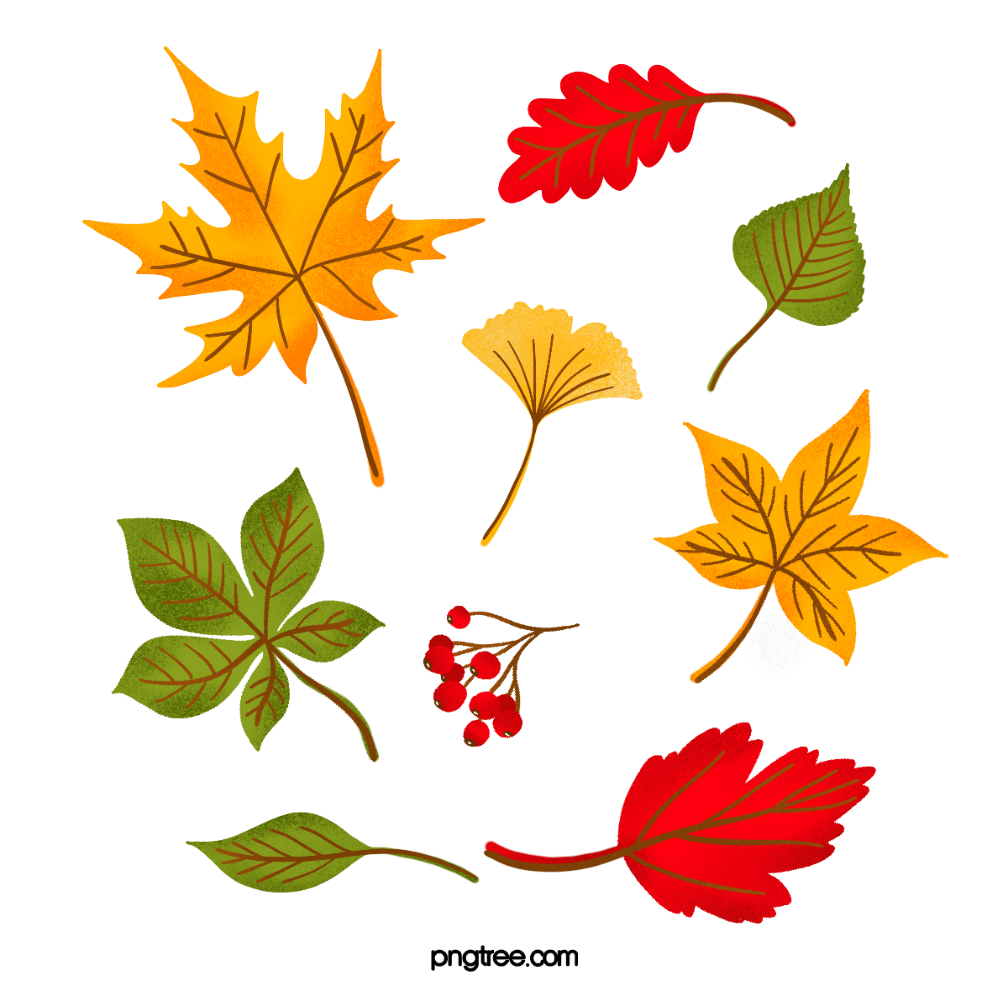 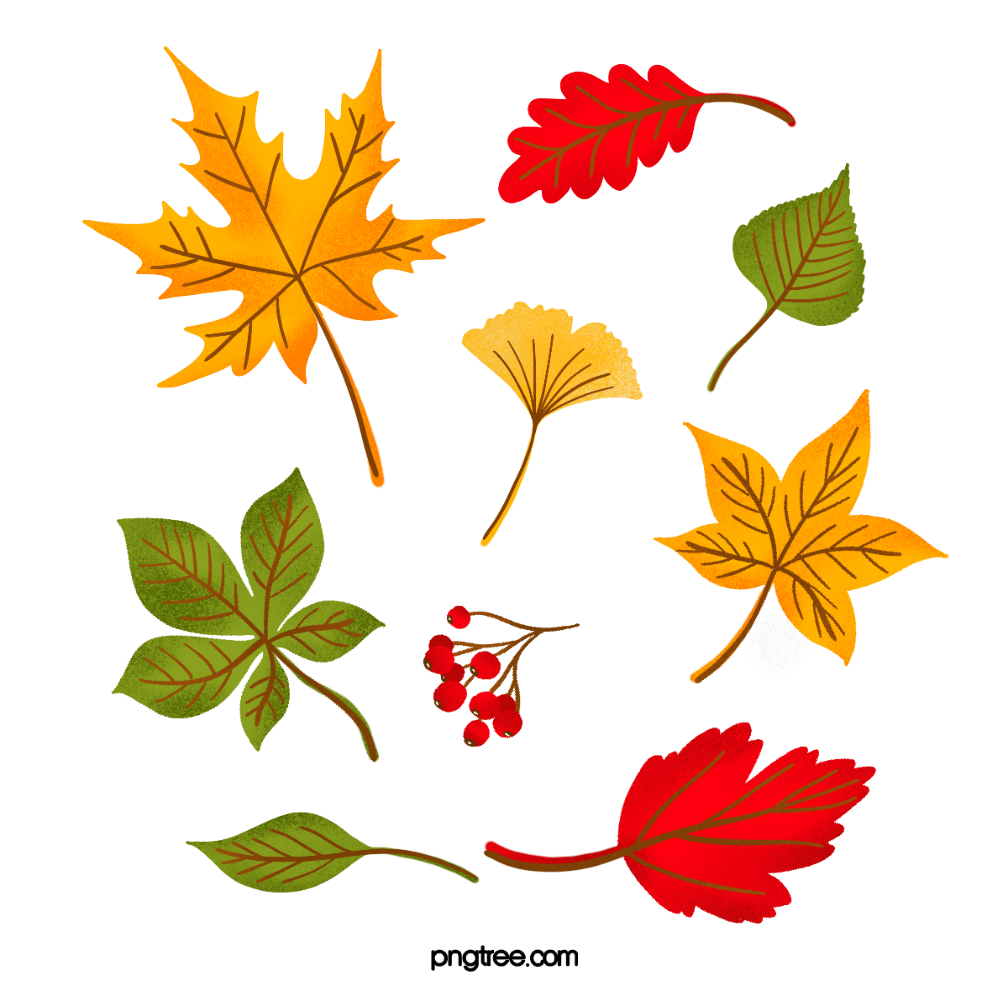 Nội dung câu chuyện đúng chủ đề
Cách kể (giọng điệu, cử chỉ) hấp dẫn
Nêu được ý nghĩa câu chuyện
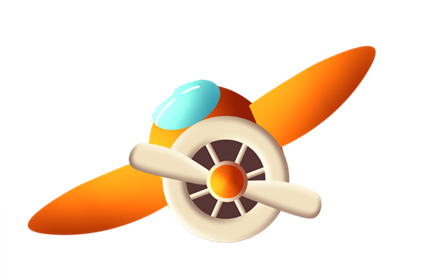 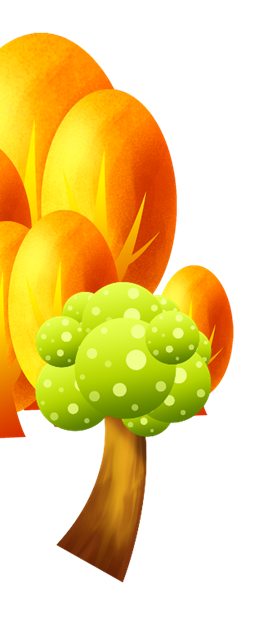 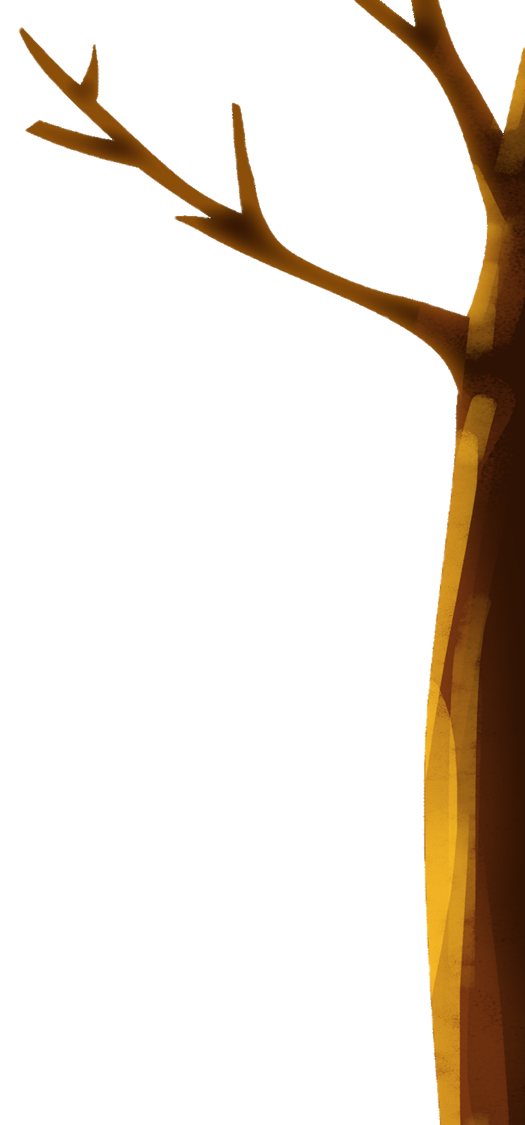 Kể chuyện trước lớp
Kể chuyện trước lớp
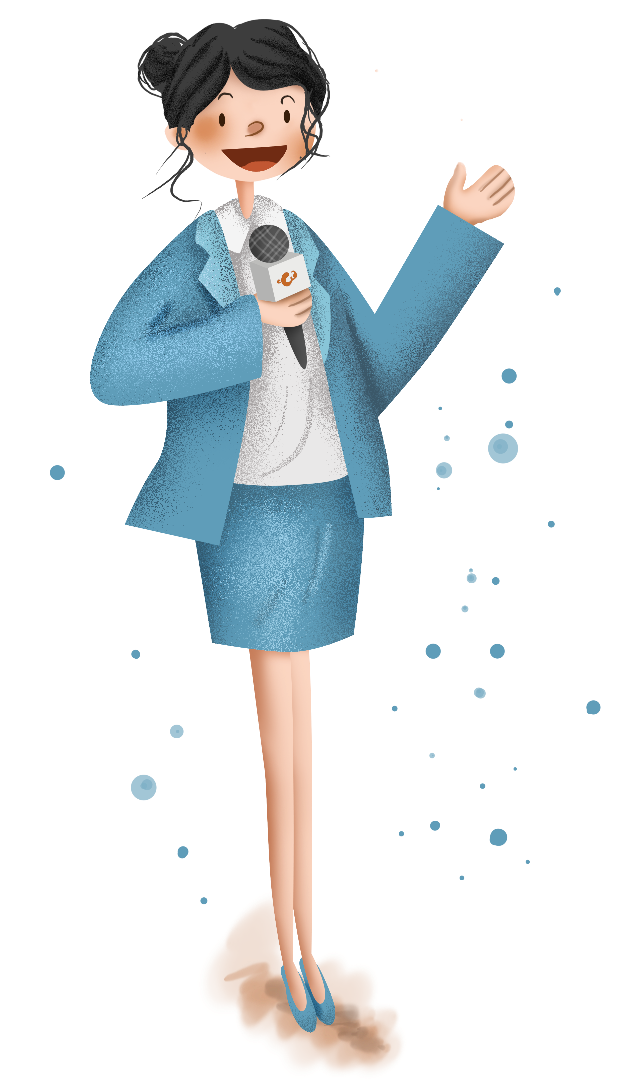 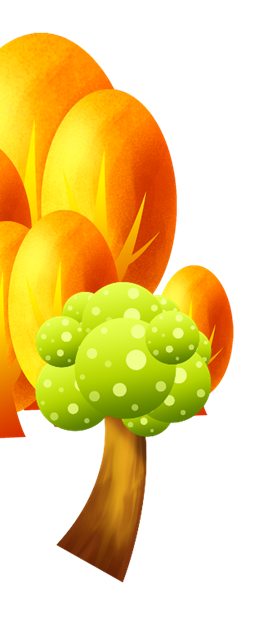 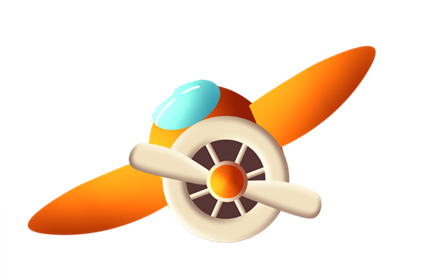 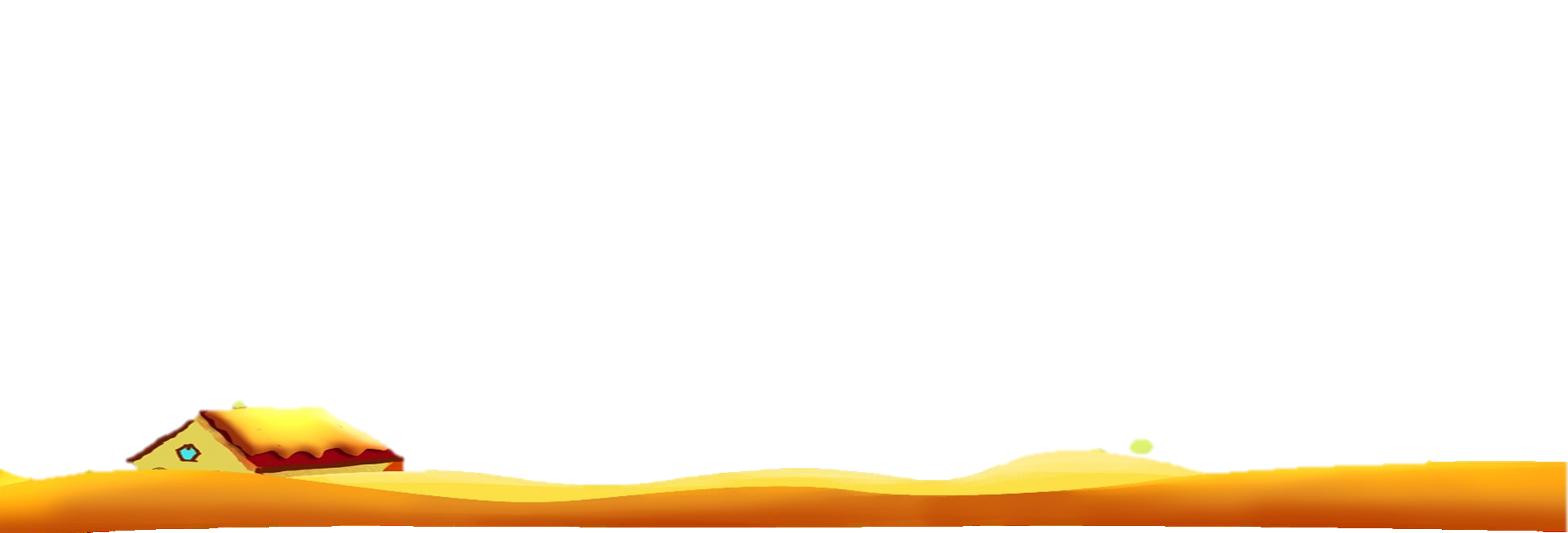 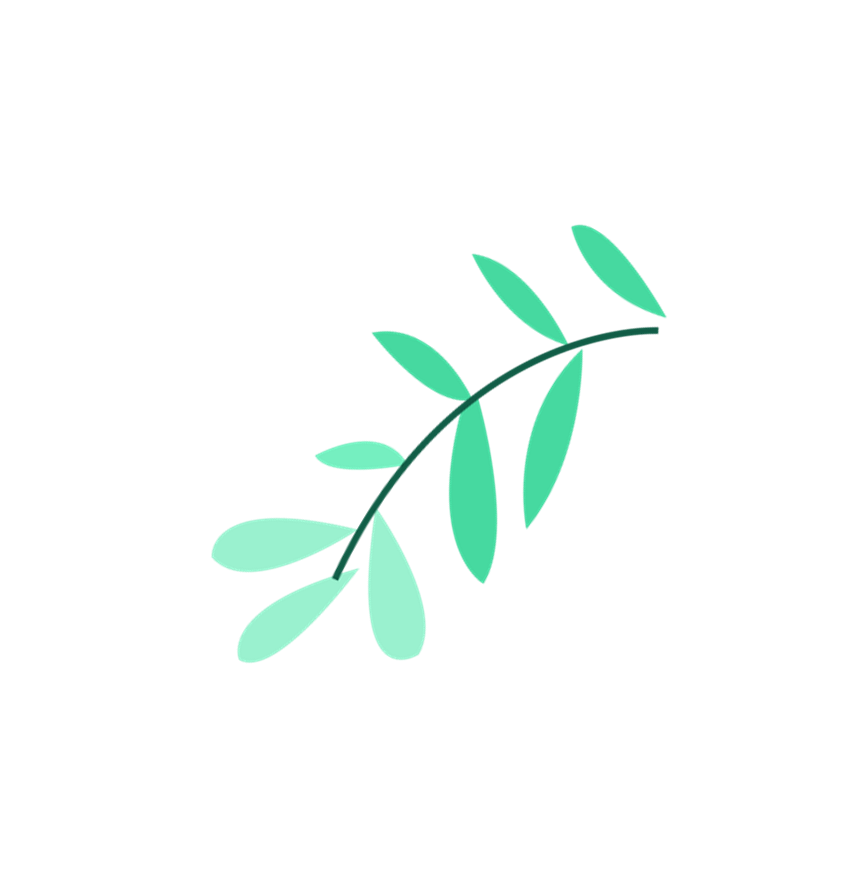 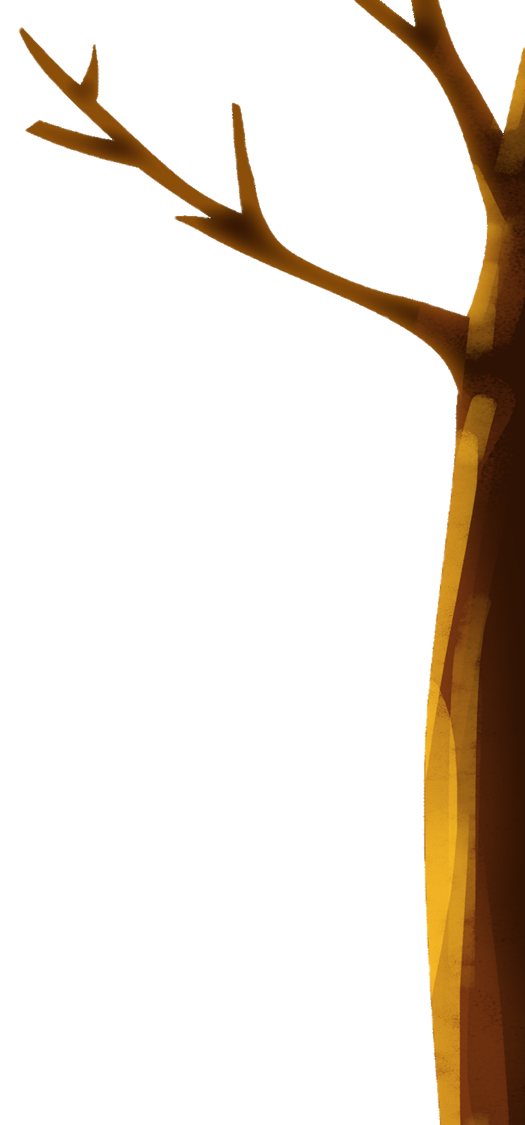 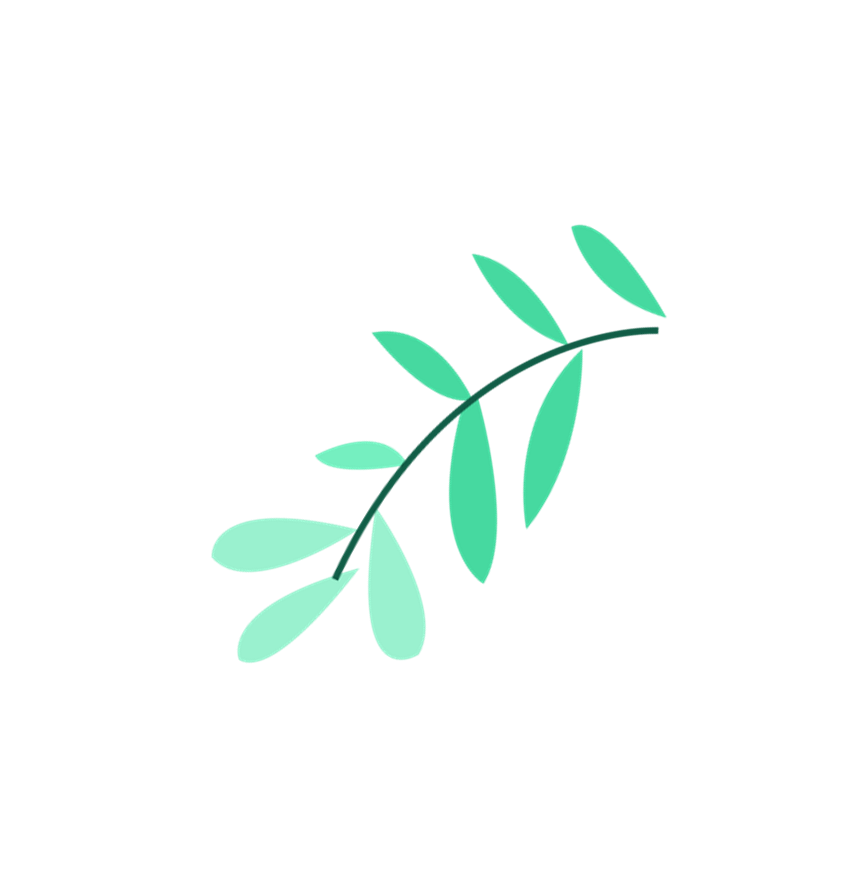 DẶN DÒ
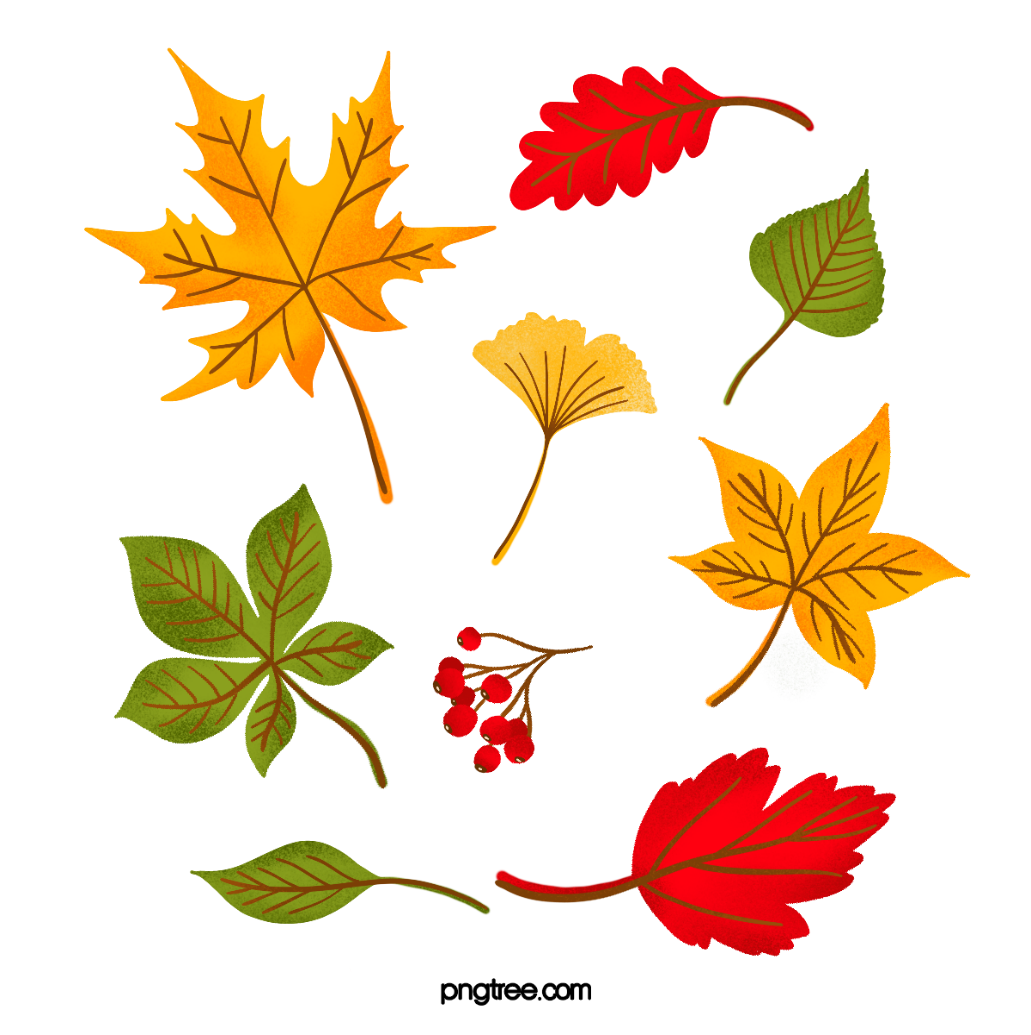 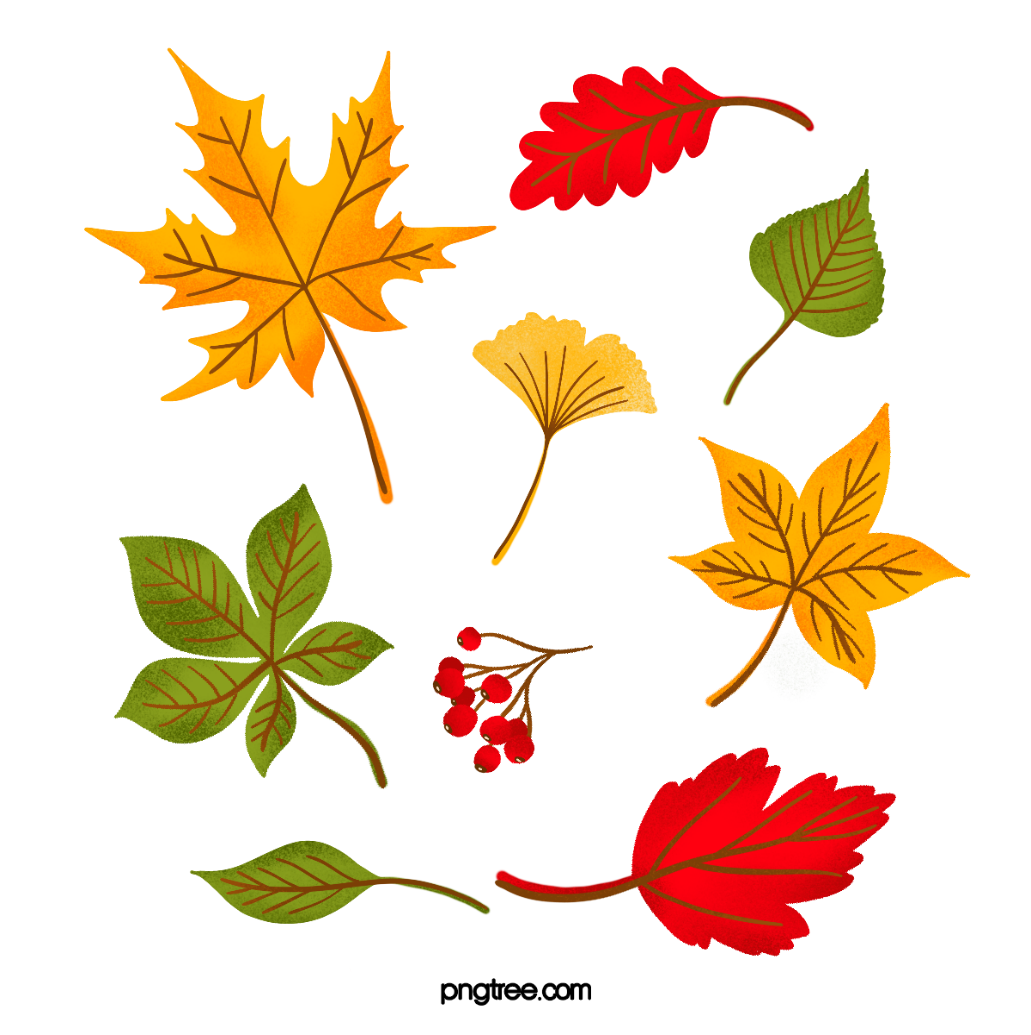 Kể lại câu chuyện
Xem bài sau
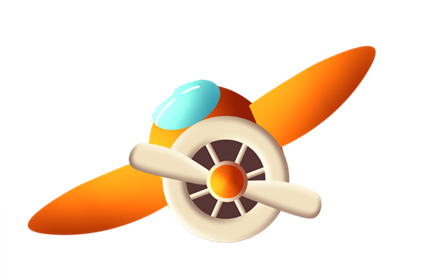 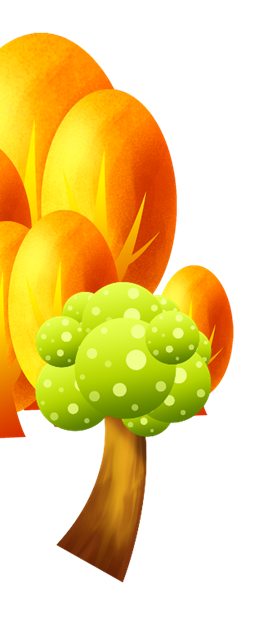 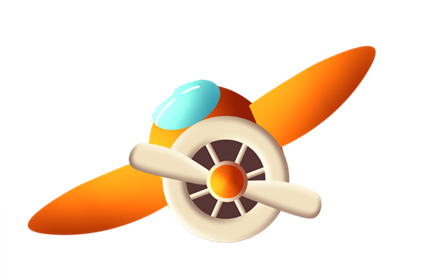 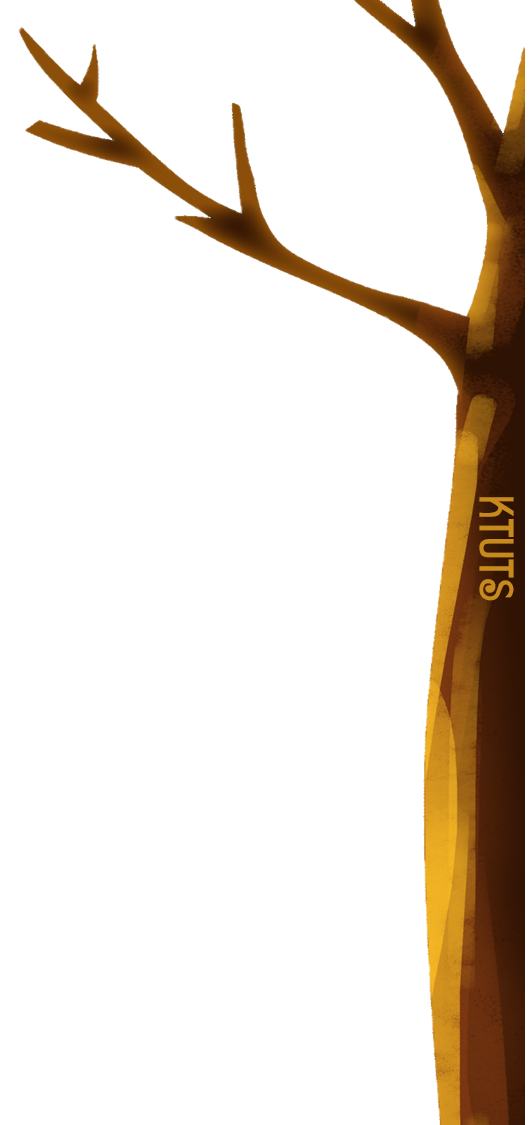 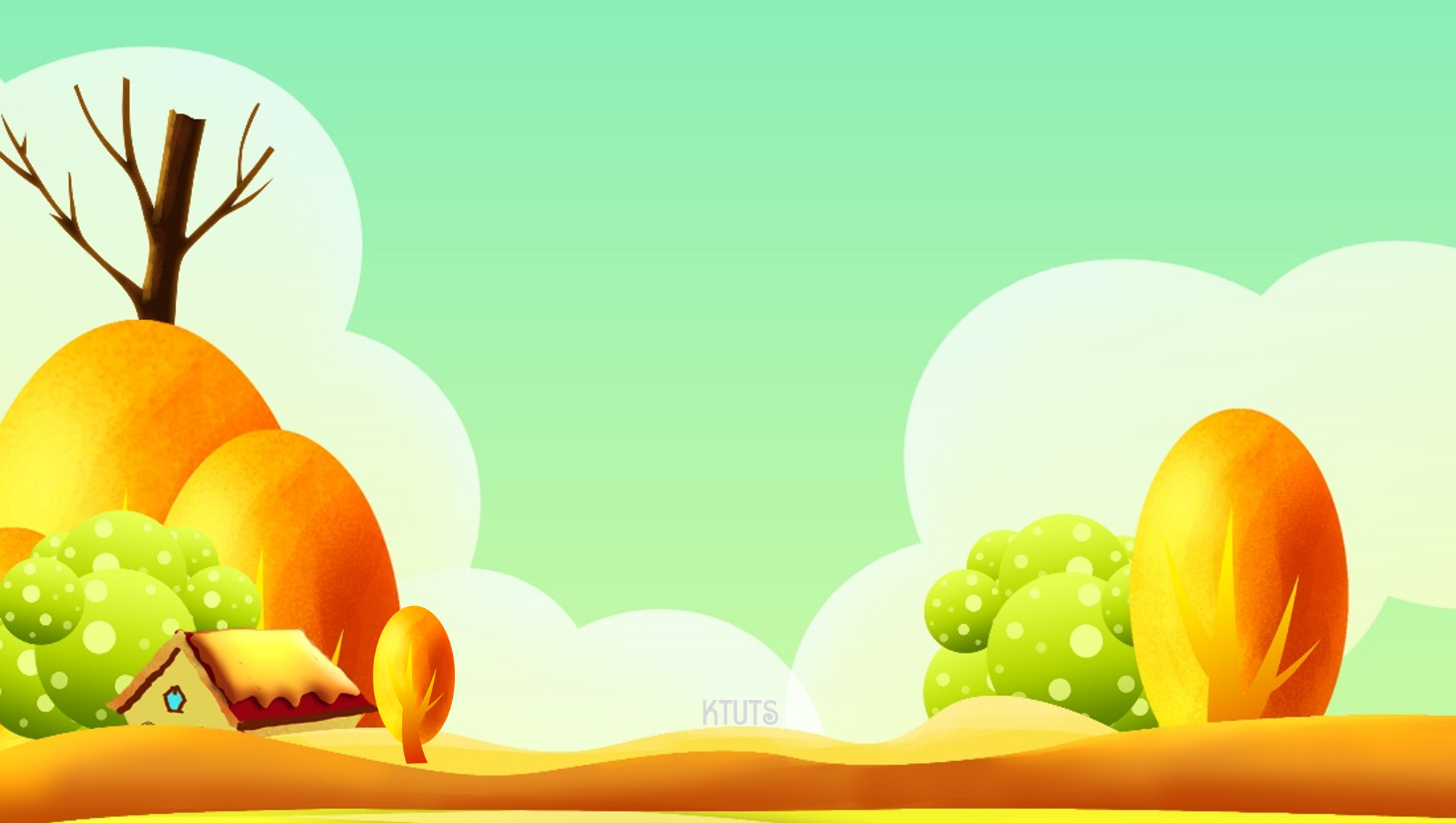 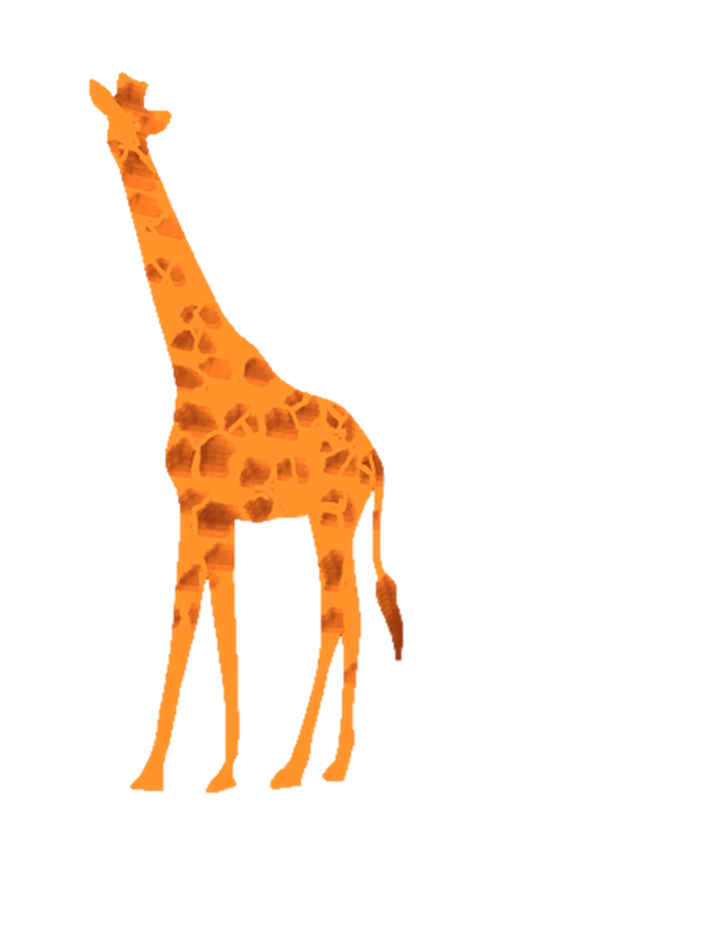 Chúc các em
học tốt
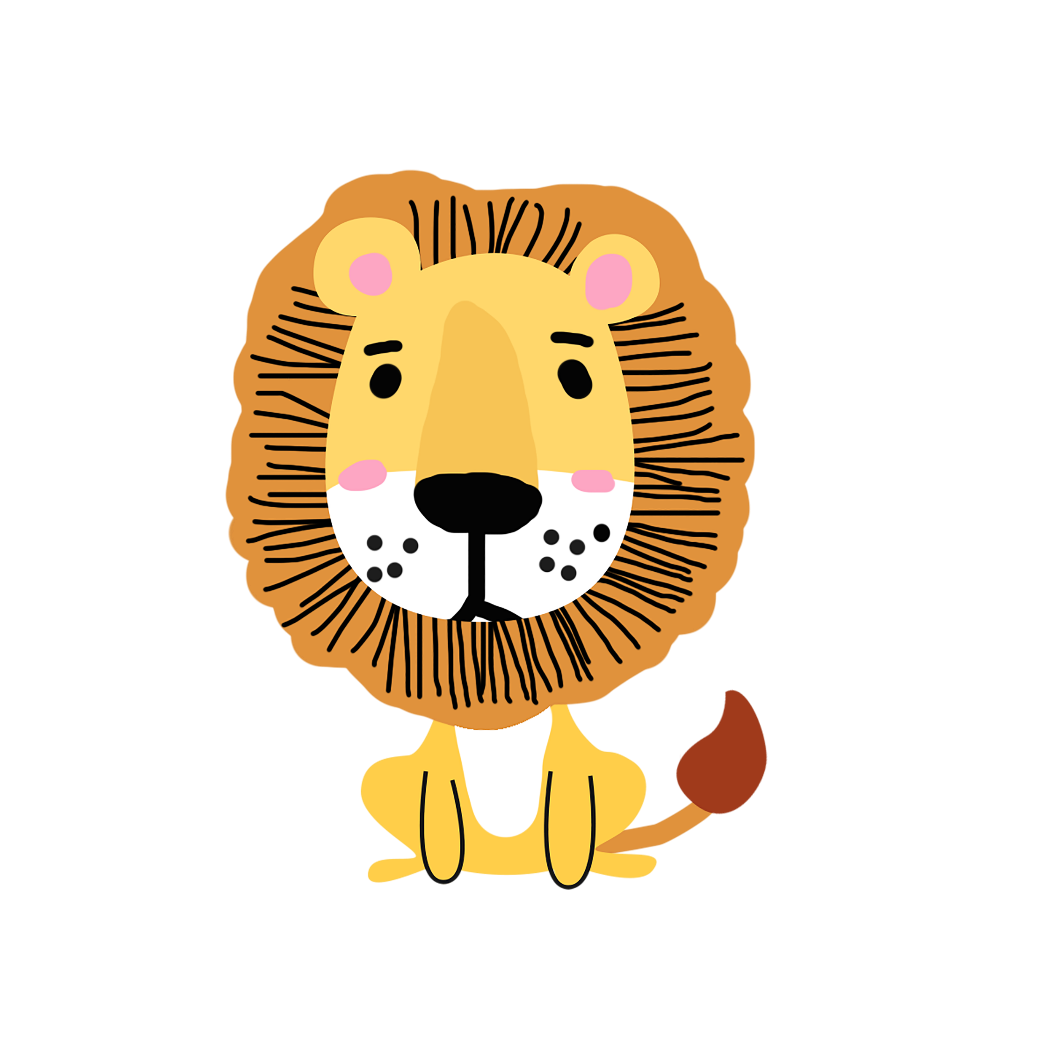 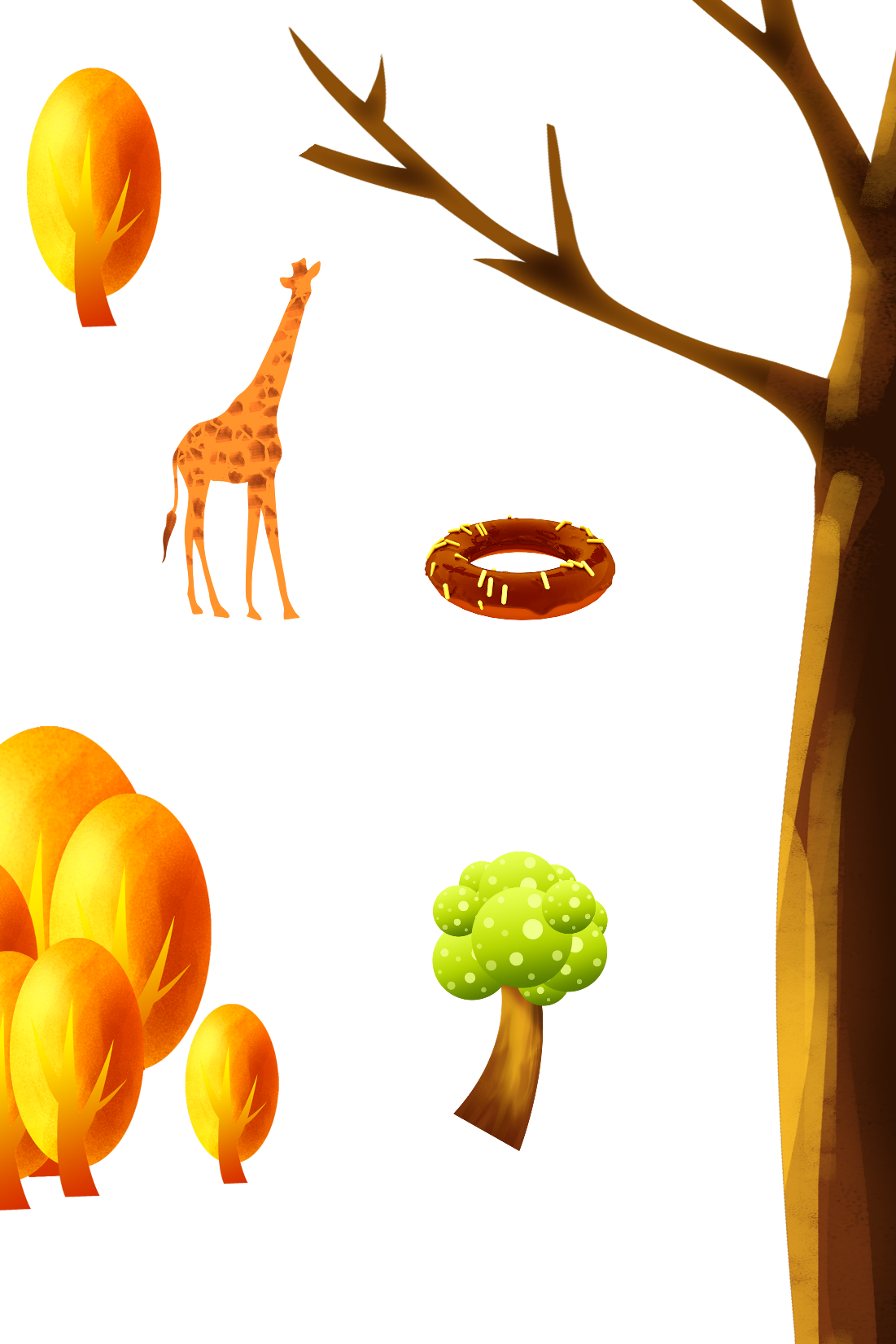